Ekologiczne rolnictwo klimatyczne: przegląd
Nazwisko prelegenta, instytucja
Zrozumienie zmian klimatu
Definicja: Długoterminowe zmiany wzorców pogodowych, takich jak temperatura, opady i inne czynniki klimatyczne, spowodowane antropogenicznymi emisjami gazów cieplarnianych (GHG).
Główne przyczyny: Ekstensywne wykorzystanie paliw kopalnych, procesy przemysłowe, wylesianie, intensywna działalność rolnicza itp.
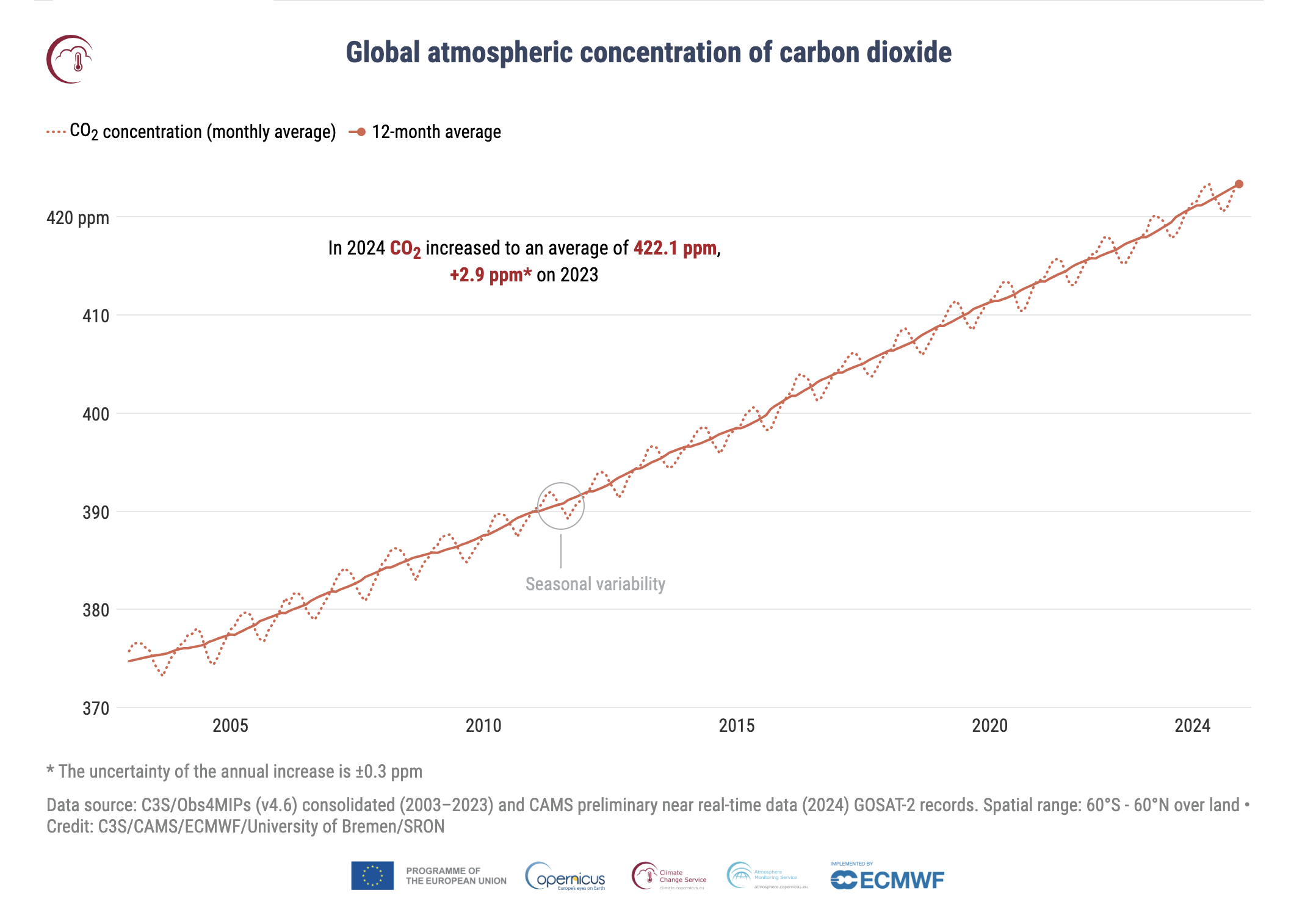 Globalne stężenie dwutlenku węgla w atmosferze
Link: https://climate.copernicus.eu/esotc/2024/trends-climate-indicators
2
Zrozumienie zmian klimatu
Wykres alternatywny
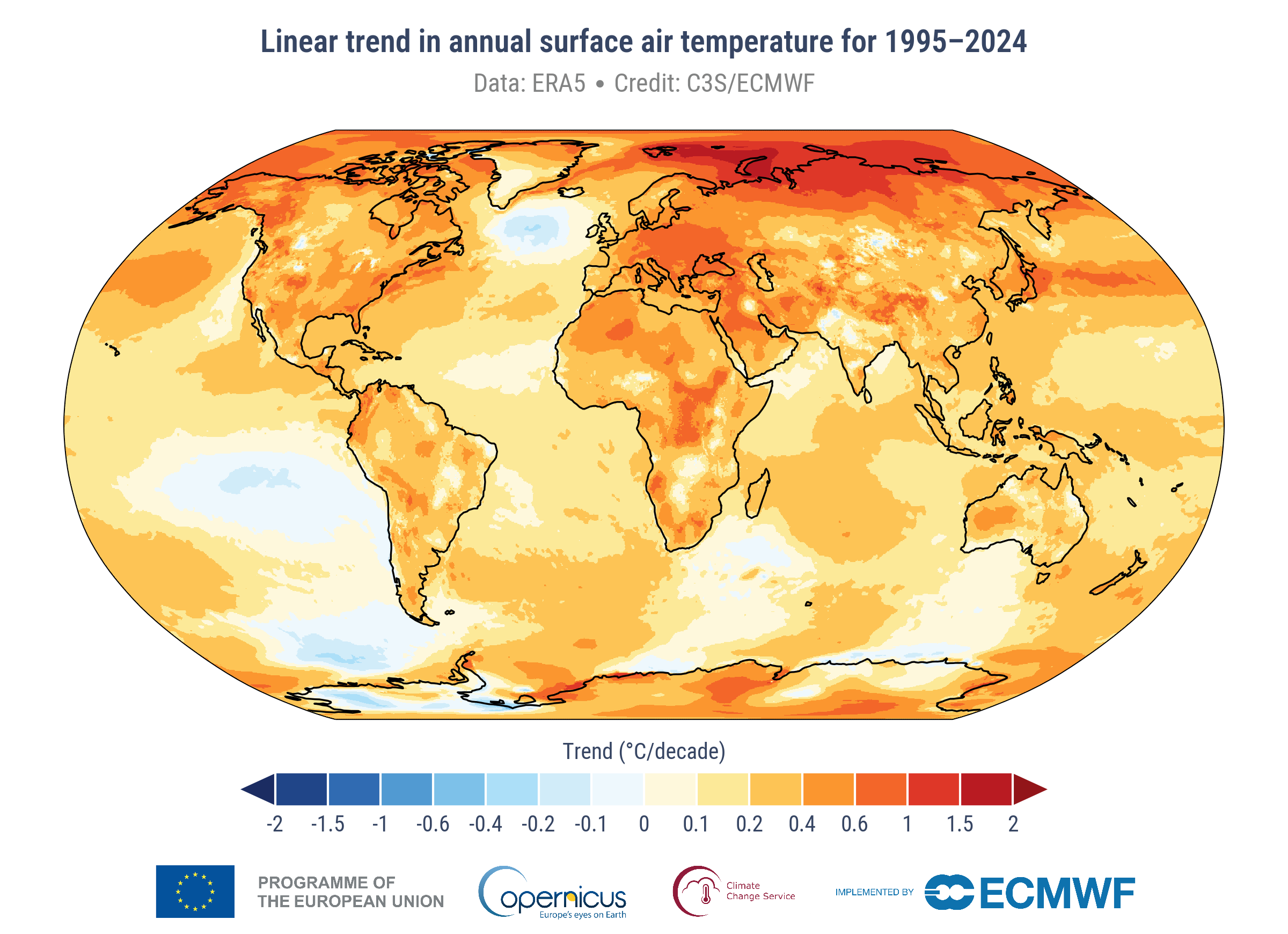 Czynniki stresogenne związane z klimatem
Jak bardzo roczne globalne temperatury odbiegają od ewolucyjnych średnich klimatologicznych?
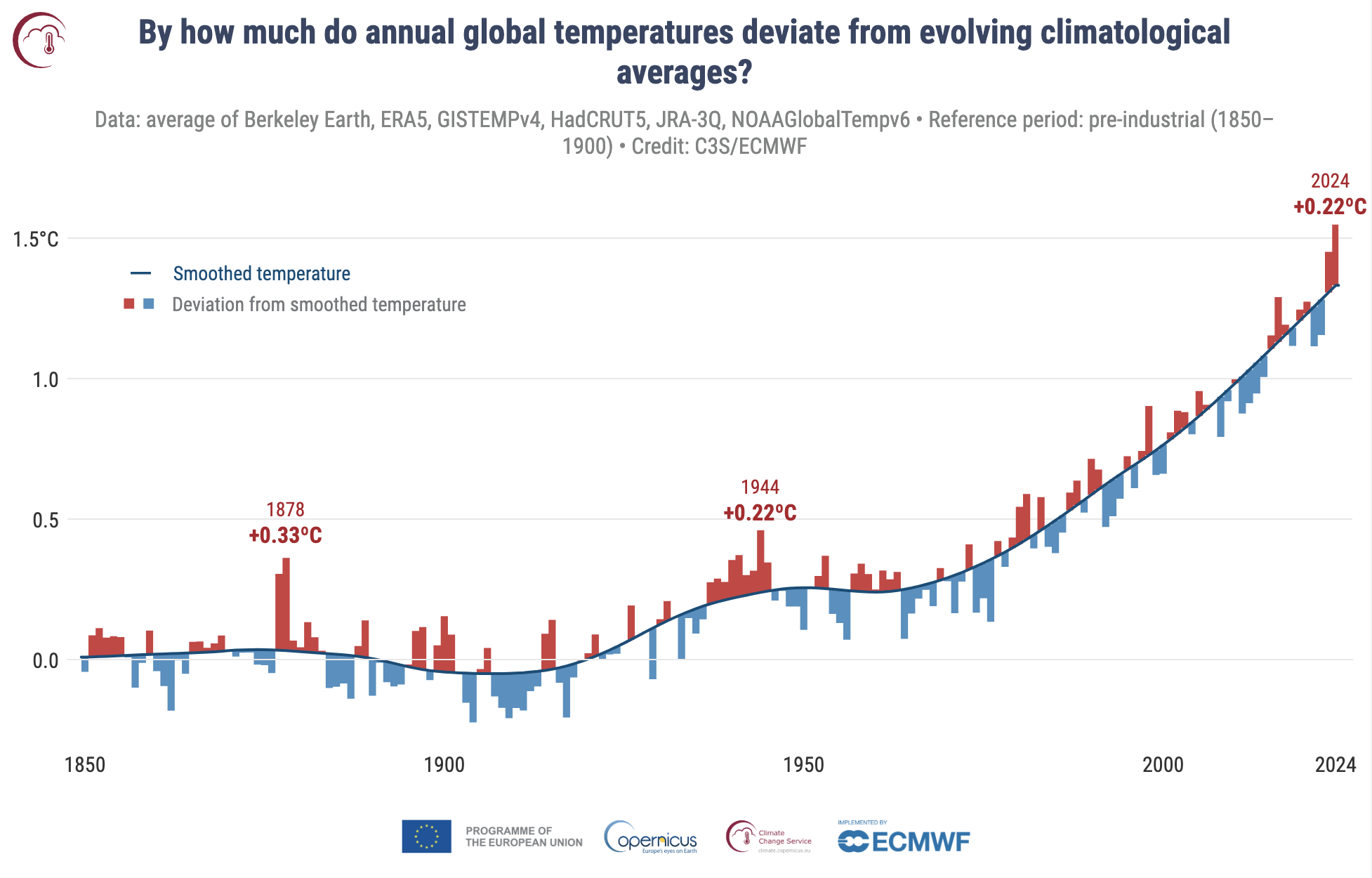 Rosnąca globalna temperatura
Globalne temperatury są o ~ +1,3 °C wyższe niż średnia przedindustrialna
Link: https://climate.copernicus.eu/global-climate-highlights-2024
3
Zrozumienie zmian klimatu
Wykres alternatywny
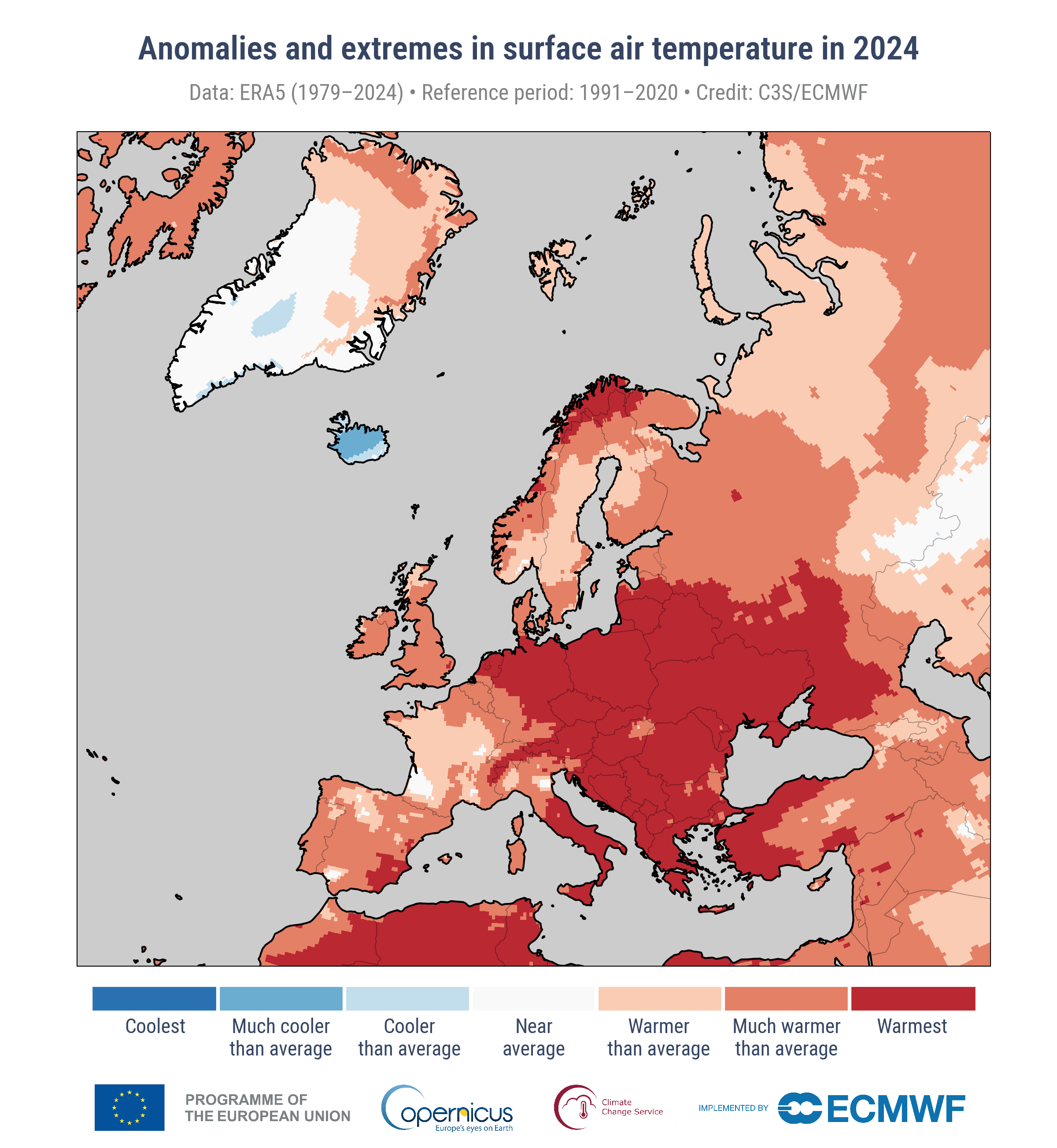 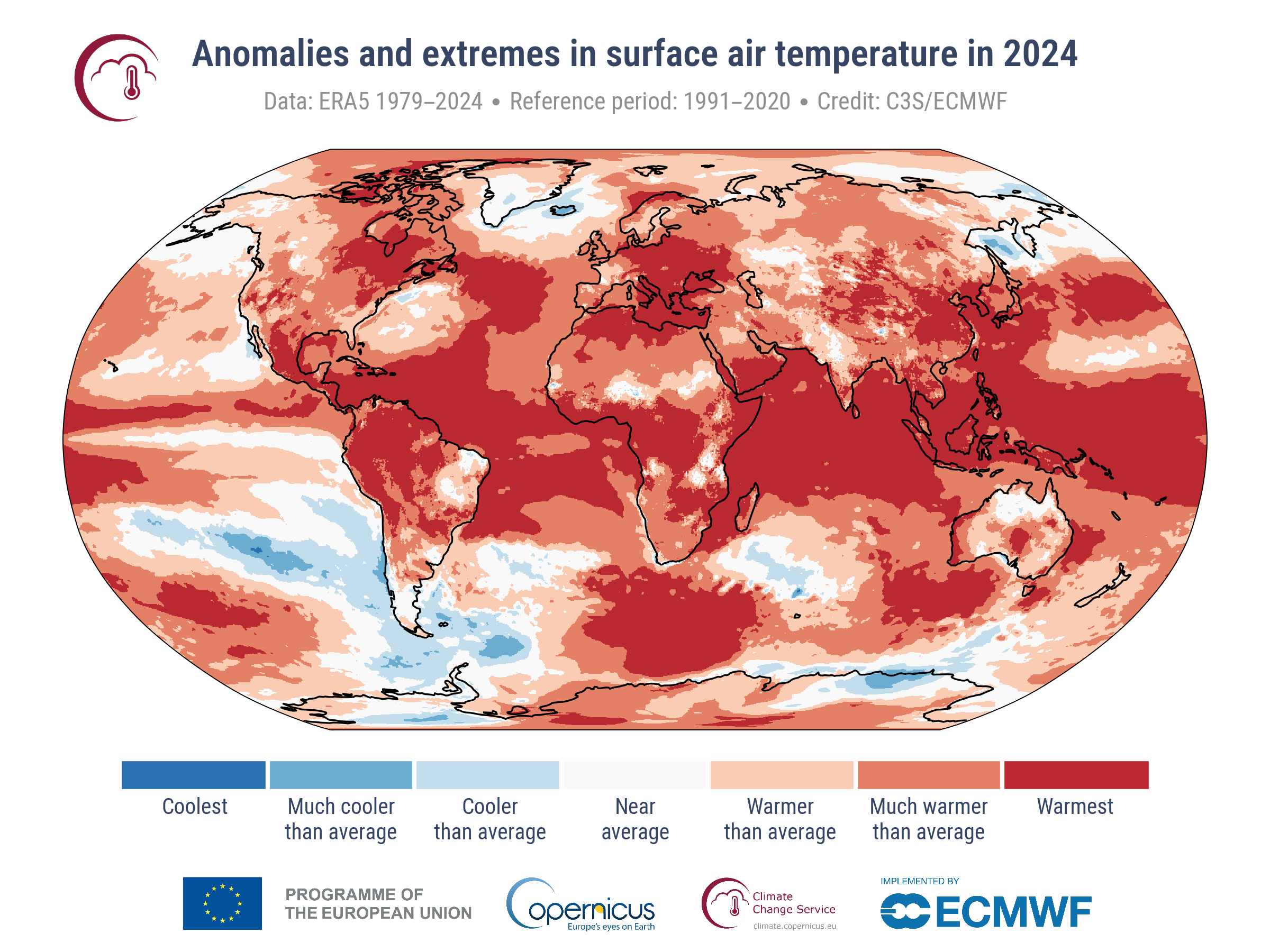 Anomalie i ekstrema temperatury powietrza na powierzchni w 2024 r.
Czynniki stresogenne związane z klimatem
Rosnąca globalna temperatura
Globalne temperatury są o ~ +1,3 °C wyższe niż średnia przedindustrialna
Rok 2024 był najcieplejszym rokiem w historii
+1,60°C cieplej niż w okresie przedindustrialnym
Link: https://climate.copernicus.eu/global-climate-highlights-2024
4
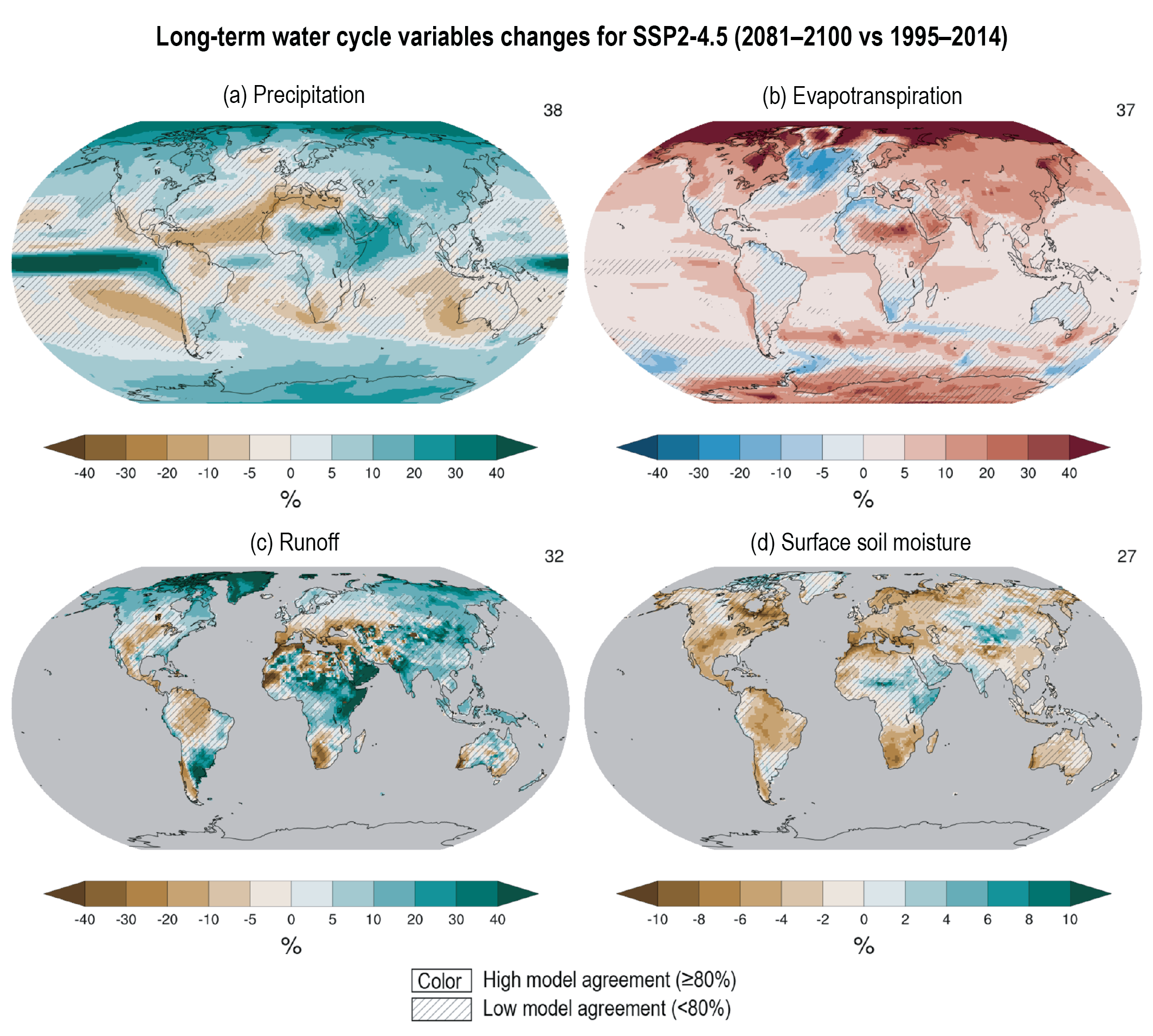 Alternatywne wykresy dla szczegółowego zrozumienia:
Zrozumienie zmian klimatu
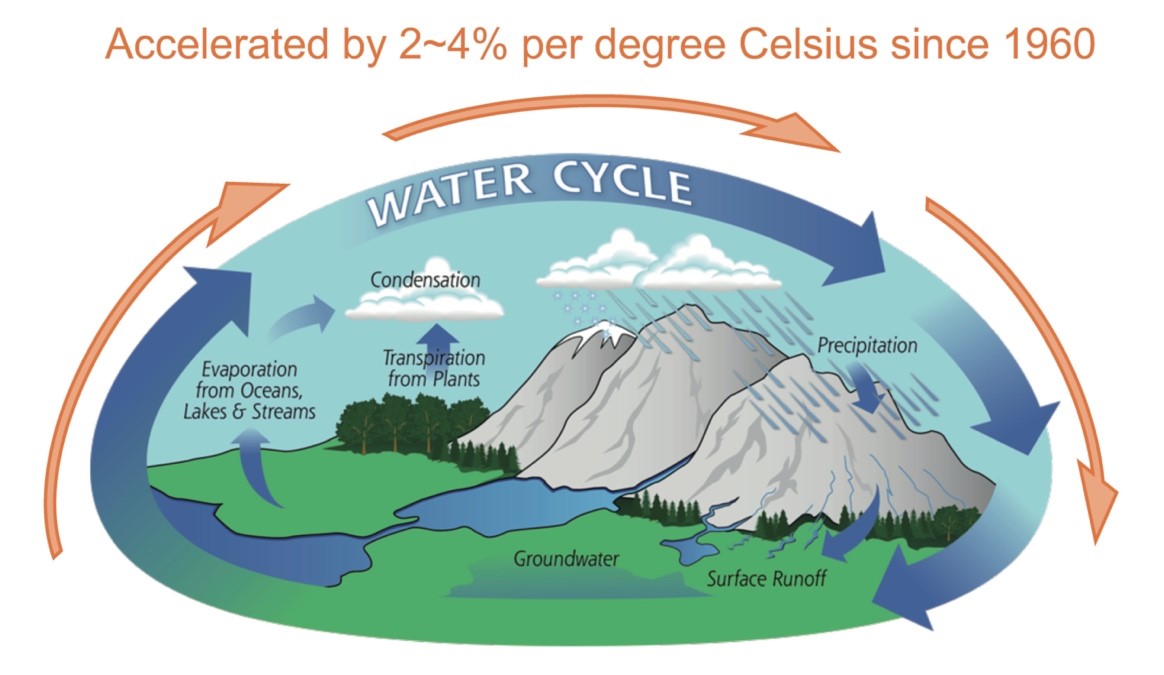 Wzrost o 2 do 4% na stopień Celsjusza od 1960 r.
Czynniki stresogenne związane z klimatem
Zmiany we wzorcach hydrologicznych
Wyższe globalne temperatury zwiększają szybkość parowania  większa wilgotność atmosferyczna i opady
Skutki różnią się znacznie w zależności od regionu
Link: https://usys.ethz.ch/en/news-events/news/archive/2020/09/new-study-of-ocean-salinity-finds-substantial-amplification-of-the-global-water-cycle.html
5
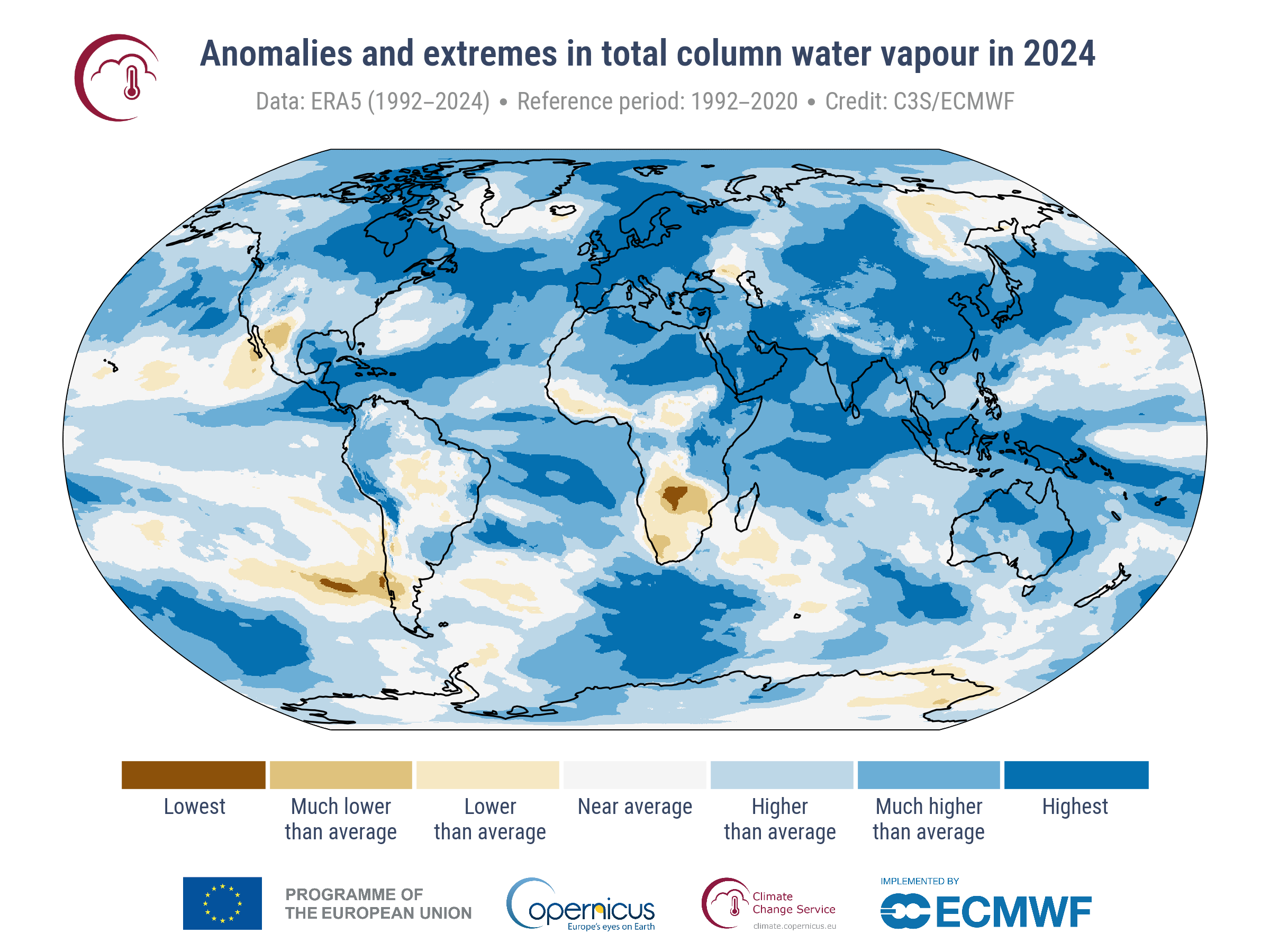 Link: https://www.ipcc.ch/report/ar6/wg1/figures/technical-summary/
Link: https://climate.copernicus.eu/global-climate-highlights-2024
[Speaker Notes: Całkowita ilość wody w atmosferze osiągnęła rekordową wartość w 2024 r., wynoszącą 4,9% powyżej średniej z lat 1991-2020, znacznie wyższą niż w 2016 r. (3,4%) i 2023 r. (3,3%), czyli w latach o drugiej i trzeciej najwyższej wartości.]
Wykres alternatywny:
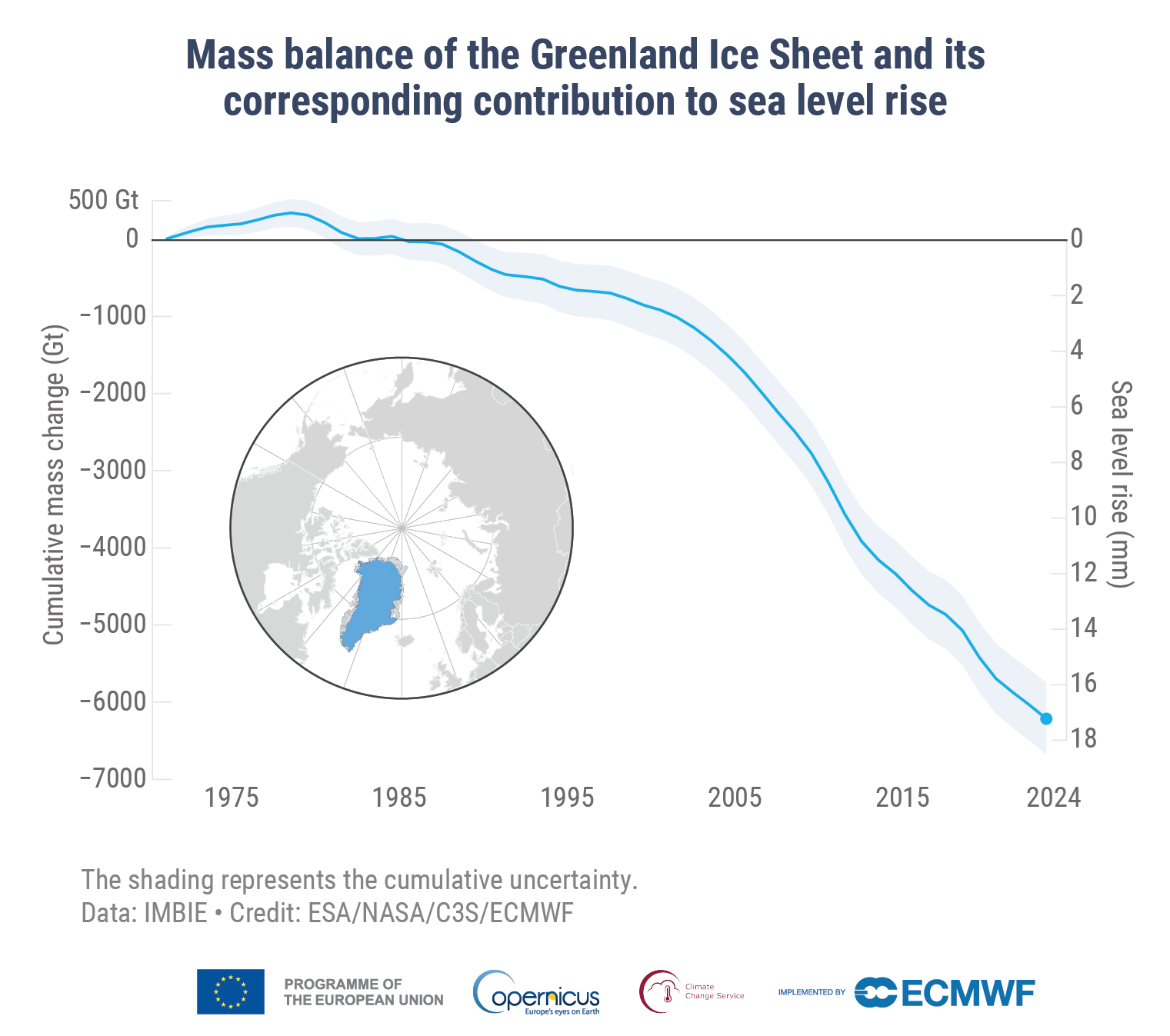 Zrozumienie zmian klimatu
Bilans masy lądolodu Grenlandii i jego wpływ na wzrost poziomu morza
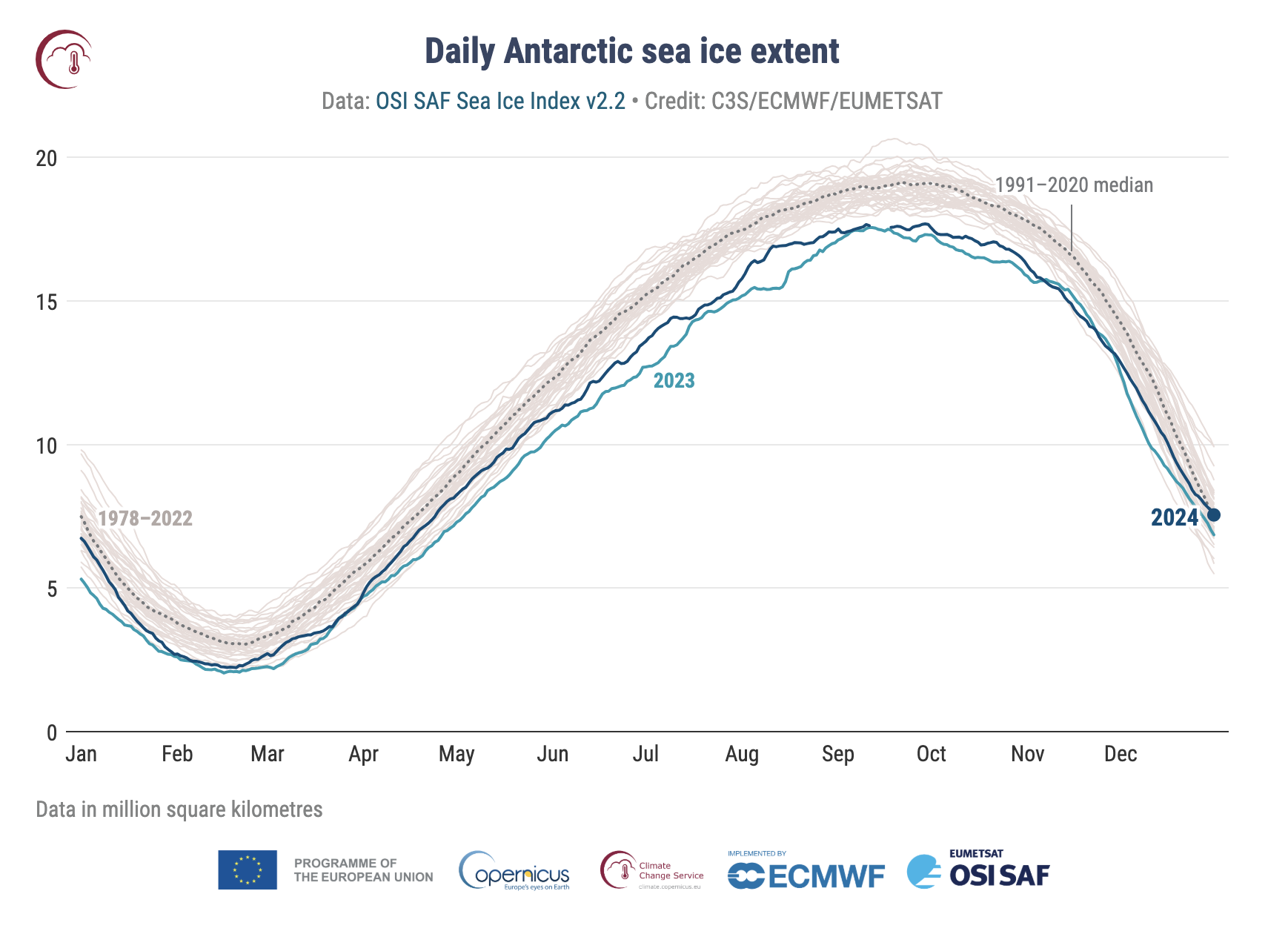 Czynniki stresogenne związane z klimatem
Rosnący poziom mórz i zakwaszenie oceanów
Rozszerzalność termiczna wody morskiej i topnienie lodowców  Wzrost poziomu morza
Zwiększona absorpcja CO₂ przez oceany  zakwaszenie
Link: https://climate.copernicus.eu/esotc/2024/trends-climate-indicators
Link: https://climate.copernicus.eu/global-climate-highlights-2024
6
Kaskadowy wpływ zmian klimatu
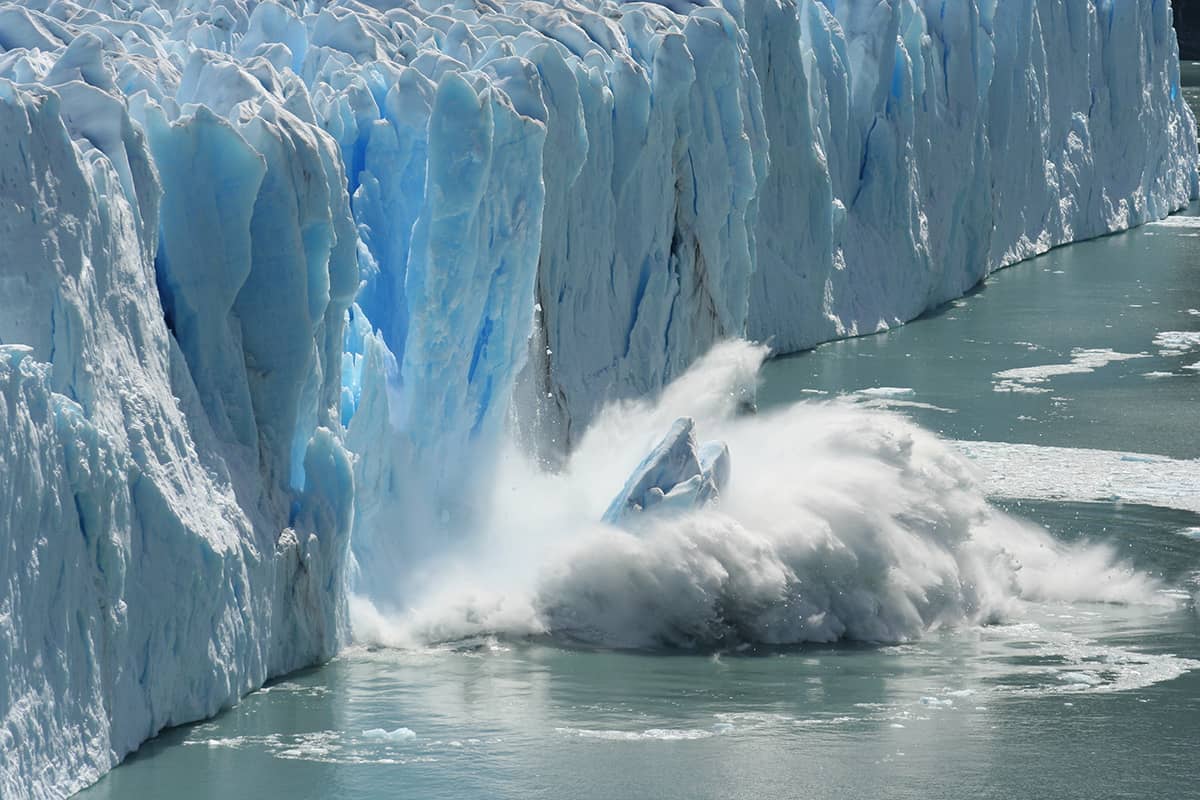 Czynniki stresogenne związane z klimatem
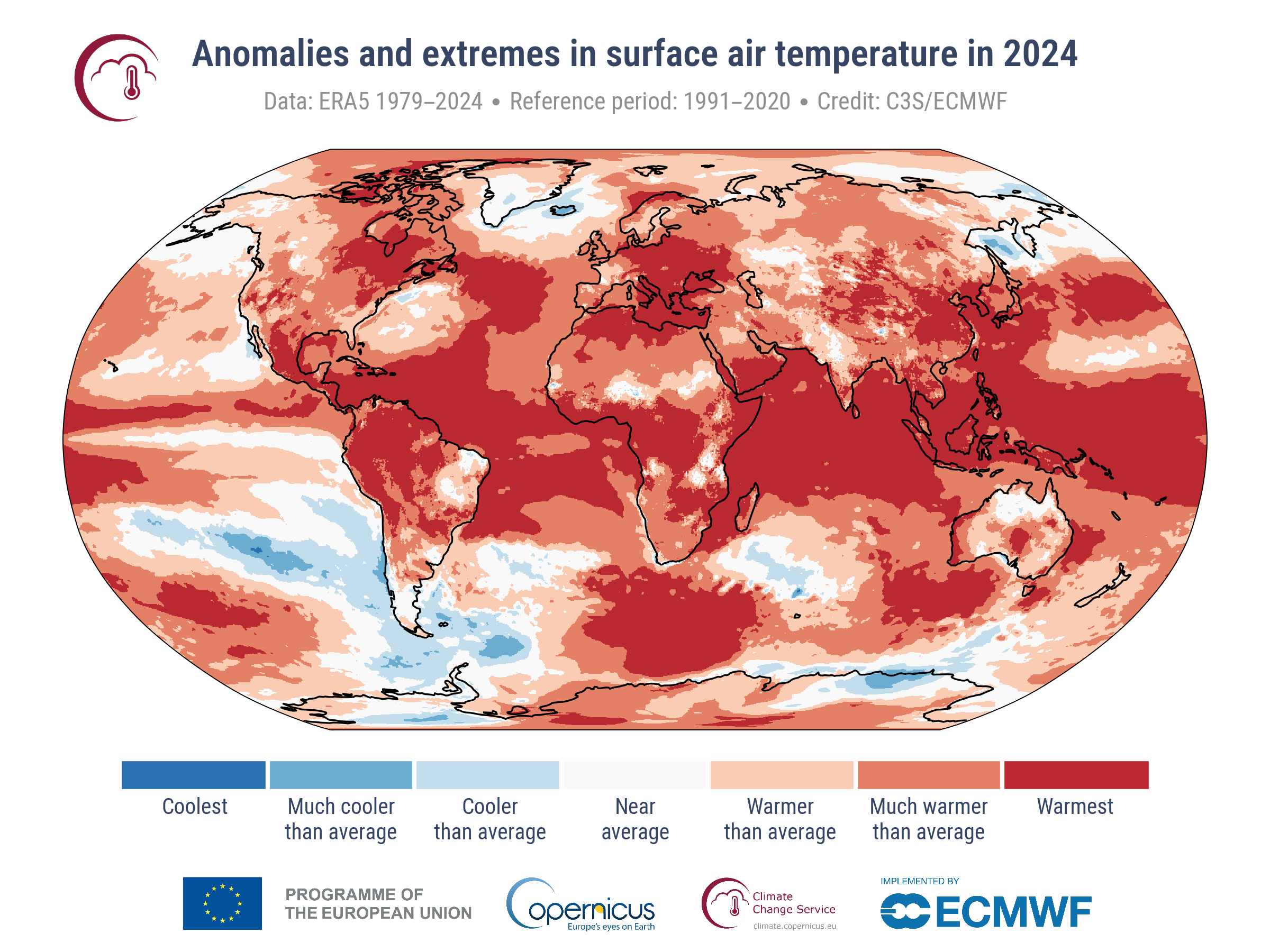 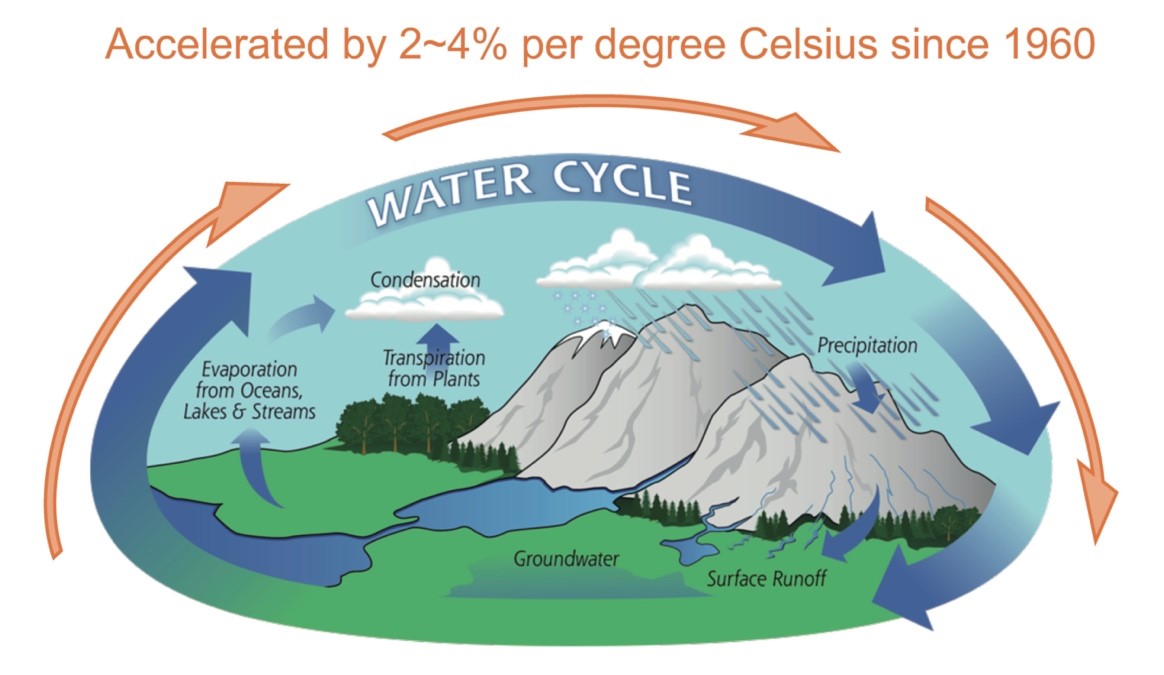 Rosnący poziom mórz i zakwaszenie oceanów
Zmiany we wzorcach hydrologicznych
Rosnąca globalna temperatura
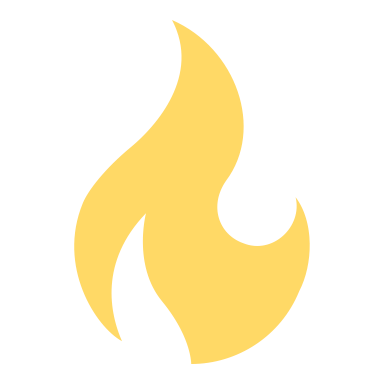 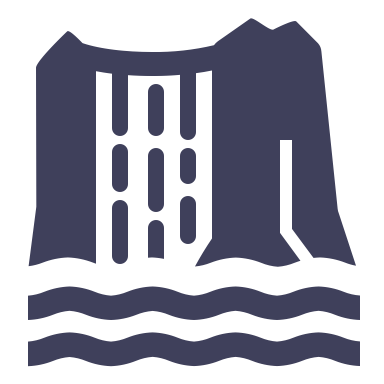 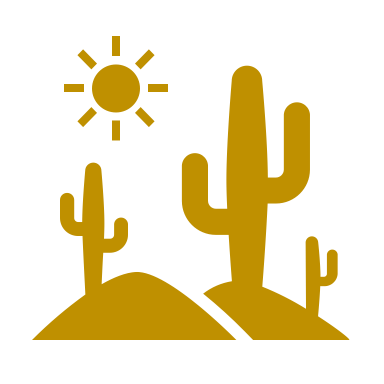 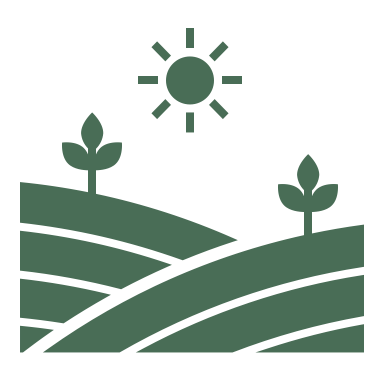 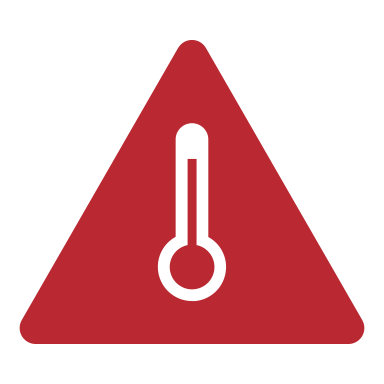 Ryzyko
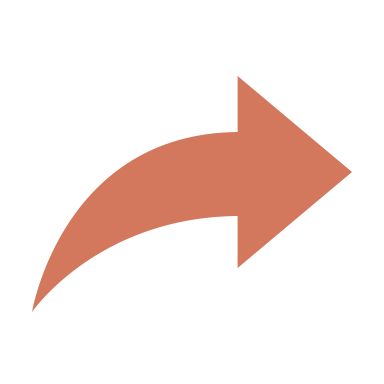 Susze               Pożary                Powodzie         Erozja
Fale upałów/stres
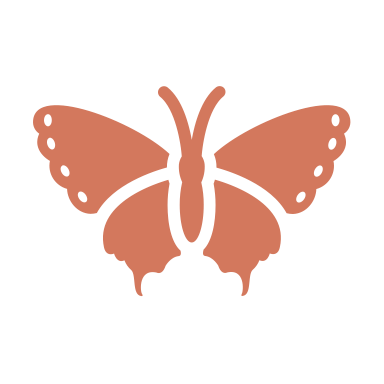 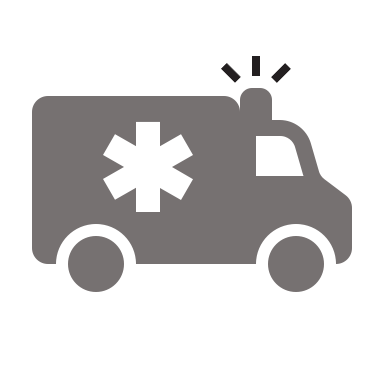 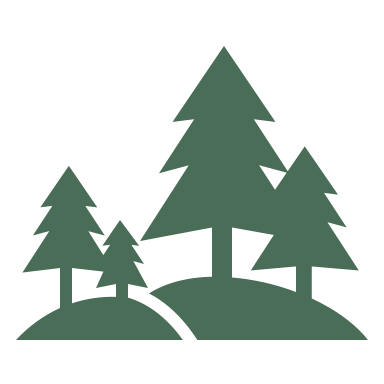 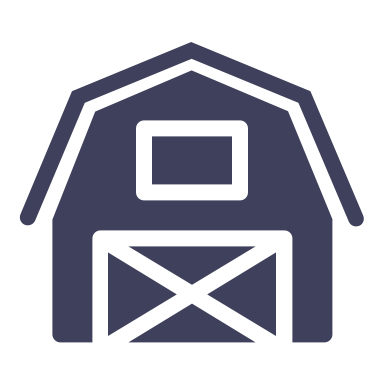 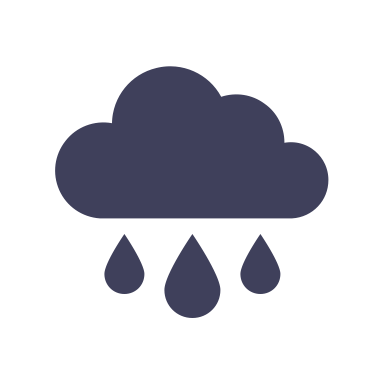 Utrata różnorodności biologicznej
Główne skutki
Uszkodzenia infrastruktury
Uszkodzone zasoby naturalne
Zagrożenia dla zdrowia publicznego
7
Lodowiec: https://physicsworld.com/a/melting-glaciers-have-been-shifting-the-earths-poles-since-1995-new-study-suggests/
[Speaker Notes: Lodowiec: https://physicsworld.com/a/melting-glaciers-have-been-shifting-the-earths-poles-since-1995-new-study-suggests/]
Trójwymiarowa rola rolnictwa w zmianach klimatu
Rolnictwo przyczynia się do około 10% emisji gazów cieplarnianych w UE
Łagodzenie
Rolnictwo jako dostawca rozwiązań dla zmian klimatu
Adaptacja
Produkcja żywności zagrożona przez zmiany klimatu
8
[Speaker Notes: Rolnictwo odgrywa trójwymiarową rolę w zmianach klimatu.
Przyczynia się do zmian klimatycznych poprzez tworzenie naturalnych i sztucznych, dodatkowych emisji gazów cieplarnianych. 
Zmiany klimatu mają bezpośredni wpływ na rolnictwo i stanowią dla niego zagrożenie
Jest postrzegany jako dostawca rozwiązań dla tych dwóch wyzwań, zdolny do łagodzenia zmian klimatu i mający możliwość dostosowania się do nich. 

Łagodzenie skutków jest związane głównie z przyczynianiem się do zmian klimatu, stanowiąc wysiłek na rzecz ograniczenia długoterminowego wzrostu zmian klimatu
Adaptacja koncentruje się na zapewnieniu produkcji żywności w zmieniającej się długoterminowej rzeczywistości.]
Łagodzenie
Ograniczenie wpływu zmian klimatycznych
Cel: Zmniejszenie emisji gazów cieplarnianych i zwiększenie sekwestracji dwutlenku węgla
Łagodzenie = Zapobieganie przyszłym zmianom klimatu poprzez redukcję emisji.
9
[Speaker Notes: Jednym z wyzwań jest to, że obliczenia te obejmują również uniknięte emisje z emisji pośrednich, takich jak produkcja agrochemikaliów.

Obecnie wiele emisji nie jest uwzględnianych w sektorze rolnictwa, nawet jeśli są one niezbędne.
1. Środki łagodzące (zmniejszające wpływ na klimat)
Łagodzenie w rolnictwie odnosi się do działań, które zmniejszają emisje gazów cieplarnianych (GHG) lub zwiększają sekwestrację dwutlenku węgla w celu spowolnienia zmian klimatu. Środki te koncentrują się na zmniejszeniu wkładu rolnictwa w zmiany klimatu.
Przykłady środków łagodzących:
Lepsze zarządzanie gnojowicą (np. produkcja biogazu w celu zmniejszenia emisji metanu)
Efektywne wykorzystanie nawozów (np. precyzyjne stosowanie, inhibitory nitryfikacji w celu ograniczenia emisji podtlenku azotu)
Agroleśnictwo (włączanie drzew do systemów rolniczych w celu magazynowania dwutlenku węgla)
Uprawa konserwująca (ograniczenie naruszania gleby w celu zwiększenia magazynowania dwutlenku węgla)
Uprawy okrywowe i płodozmian (poprawa sekwestracji węgla w glebie)
Zoptymalizowane żywienie zwierząt gospodarskich (zmniejszenie emisji metanu z fermentacji jelitowej)]
Emisje z rolnictwa w UE  Potencjał łagodzenia zmiany klimatu
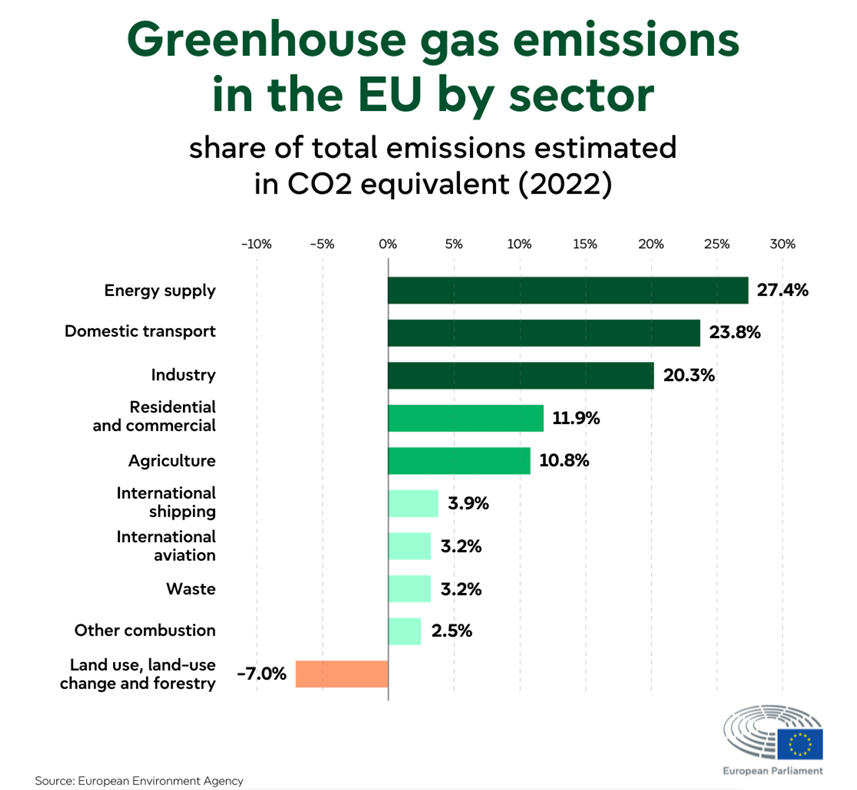 Emisje gazów cieplarnianych w UE według sektorów
Rozszerzając granice systemu na cały i globalny "system rolno-spożywczy", w tym przed i po produkcji oraz zmianie użytkowania gruntów, wzrost do 31% *.
10
Źródło: Krajowy dokument inwentaryzacyjny UE 2024
*EPRS, 2020, Źródło danych: FAOSTAT, Emisje ogółem, systemy rolno-spożywcze.
Emisje gazów cieplarnianych z systemów rolno-spożywczych w 2020 r. i trendy emisji (2000-2020):
Szczegółowy skład emisji z systemów rolno-spożywczych (2020)
Emisje z gospodarstw rolnych: 7,4 Gt CO2eq (prawie połowa całkowitych emisji) (+13%)
Emisje przed- i poprodukcyjne: 5,6 Gt CO2eq (+45%)
Emisje związane ze zmianą użytkowania gruntów: 3,1 Gt CO2eq (-29%) 
ze względu na długoterminowy spadek wskaźników wylesiania
Źródło: *EPRS, 2020, Źródło danych: FAOSTAT, Emisje ogółem, systemy rolno-spożywcze.
11
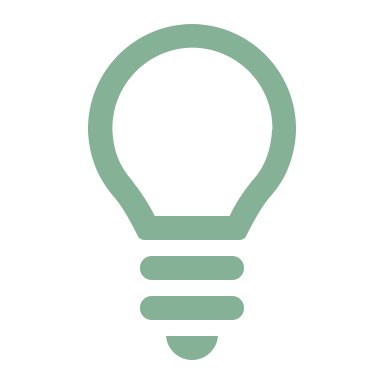 Emisje z rolnictwa w Niemczech  Potencjał łagodzący
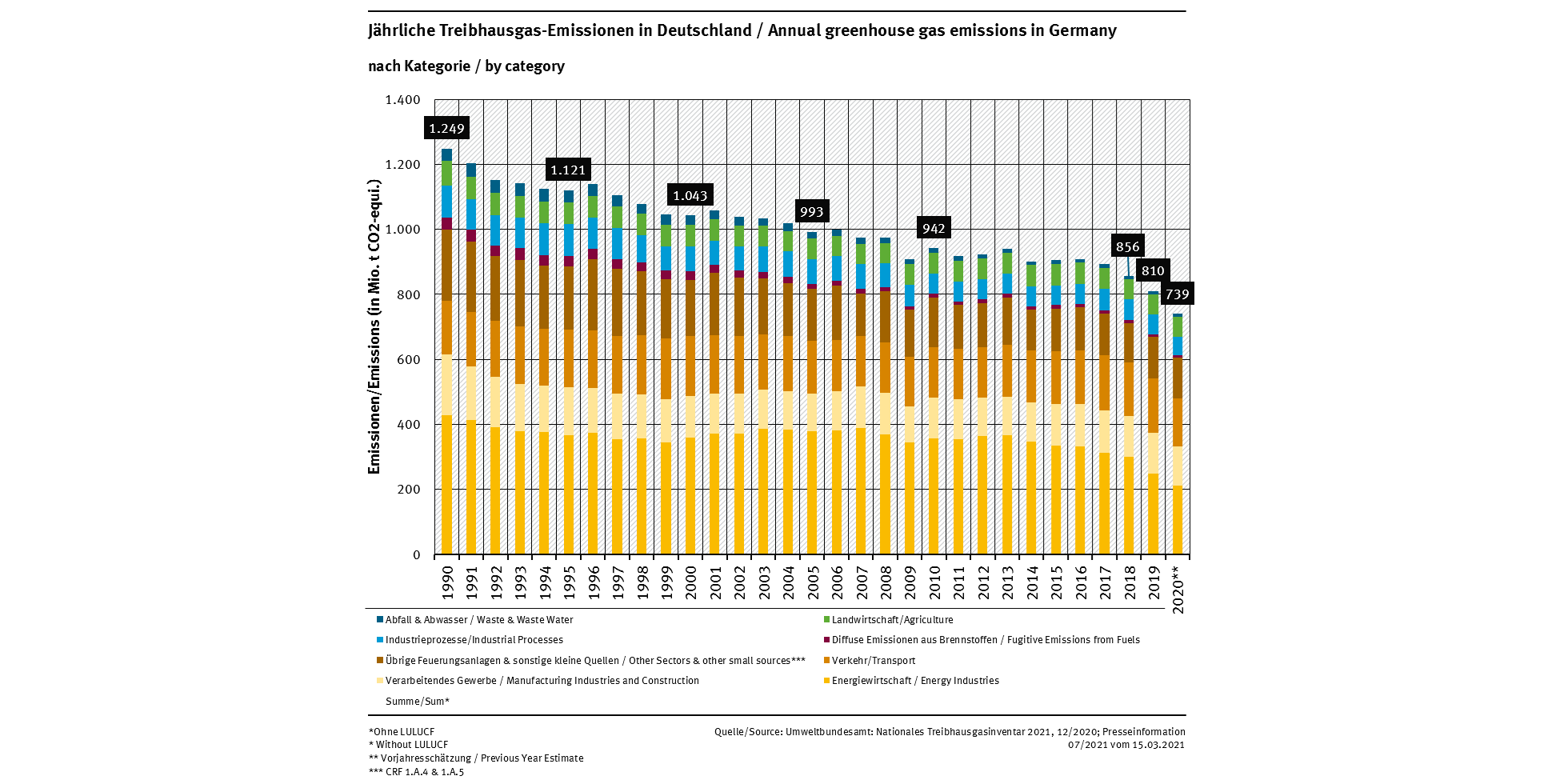 Ten slajd należy dostosować do swojego kraju!
Około 8% całkowitych emisji w Niemczech pochodzi z rolnictwa (UBA, 2021). W Polsce szacuje się podobnie.
Stały spadek od 1990 r.
12
[Speaker Notes: https://www.umweltbundesamt.de/themen/klima-energie/treibhausgas-emissionen/emissionsquellen#energie-stationar

https://www.bmuv.de/jugend/wissen/details/mein-essen-die-umwelt-und-das-klima

1. Względna emisja LaWi - ważne, aby się założyć
2. Hier nur Binnenland, aber eben Global u mit Ernährungswirtschaft eben 1/3!

LW Sektor unvermeidbare Grundemissionen - Anteil wird relativ wachsen in Zukunft
Aber: Was rechnet man mit rein?]
Trójwymiarowa rola rolnictwa w zmianach klimatu
Rolnictwo przyczynia się do około 10% emisji gazów cieplarnianych w UE
Łagodzenie
Rolnictwo jako dostawca rozwiązań dla zmian klimatu
Adaptacja
Produkcja żywności zagrożona przez zmiany klimatu
13
[Speaker Notes: Rolnictwo odgrywa trójwymiarową rolę w zmianach klimatu.
Przyczynia się do zmian klimatycznych poprzez tworzenie naturalnych i sztucznych, dodatkowych emisji gazów cieplarnianych. 
Zmiany klimatu mają bezpośredni wpływ na rolnictwo i stanowią dla niego zagrożenie
Jest postrzegany jako dostawca rozwiązań dla tych dwóch wyzwań, zdolny do łagodzenia zmian klimatu i mający możliwość dostosowania się do nich. 

Łagodzenie skutków jest związane głównie z przyczynianiem się do zmian klimatu, stanowiąc wysiłek na rzecz ograniczenia długoterminowego wzrostu zmian klimatu
Adaptacja koncentruje się na zapewnieniu produkcji żywności w zmieniającej się długoterminowej rzeczywistości.]
Adaptacja
Radzenie sobie ze zmianami klimatu
Cel: zwiększenie odporności systemów rolniczych na zagrożenia i skutki zmian klimatu, np. susze, zwiększone opady.
Adaptacja = zarządzanie obecnymi i przyszłymi skutkami w celu utrzymania wydajności rolnictwa.
14
[Speaker Notes: 2. Środki adaptacyjne (radzenie sobie ze zmianami klimatu)
Adaptacja koncentruje się na zwiększeniu odporności systemów rolniczych na skutki zmian klimatu, takie jak ekstremalne warunki pogodowe, zmiany wzorców opadów i rosnące temperatury.
Przykłady środków adaptacyjnych:
Odmiany upraw odporne na suszę (zapewniające plony w zmieniających się warunkach)
Ulepszona gospodarka wodna (np. zbieranie wody deszczowej, nawadnianie kropelkowe)
Praktyki ochrony gleby (np. ściółkowanie, ograniczona uprawa w celu zatrzymania wilgoci)
Dywersyfikacja upraw i hodowli (zmniejszenie ryzyka związanego ze zmiennością klimatu)
Zmiana dat sadzenia i zbiorów (dostosowanie do zmieniających się sezonów wegetacyjnych)
Systemy wczesnego ostrzegania (prognozowanie pogody w celu lepszego planowania)
Kluczowa różnica:
Łagodzenie = Zapobieganie przyszłym zmianom klimatu poprzez redukcję emisji.
Adaptacja = zarządzanie obecnymi i przyszłymi skutkami w celu utrzymania wydajności rolnictwa.
Obie strategie mają kluczowe znaczenie dla zrównoważonego rolnictwa, a wiele praktyk (np. agroleśnictwo, ochrona gleby) przyczynia się jednocześnie do łagodzenia zmiany klimatu i adaptacji do niej.]
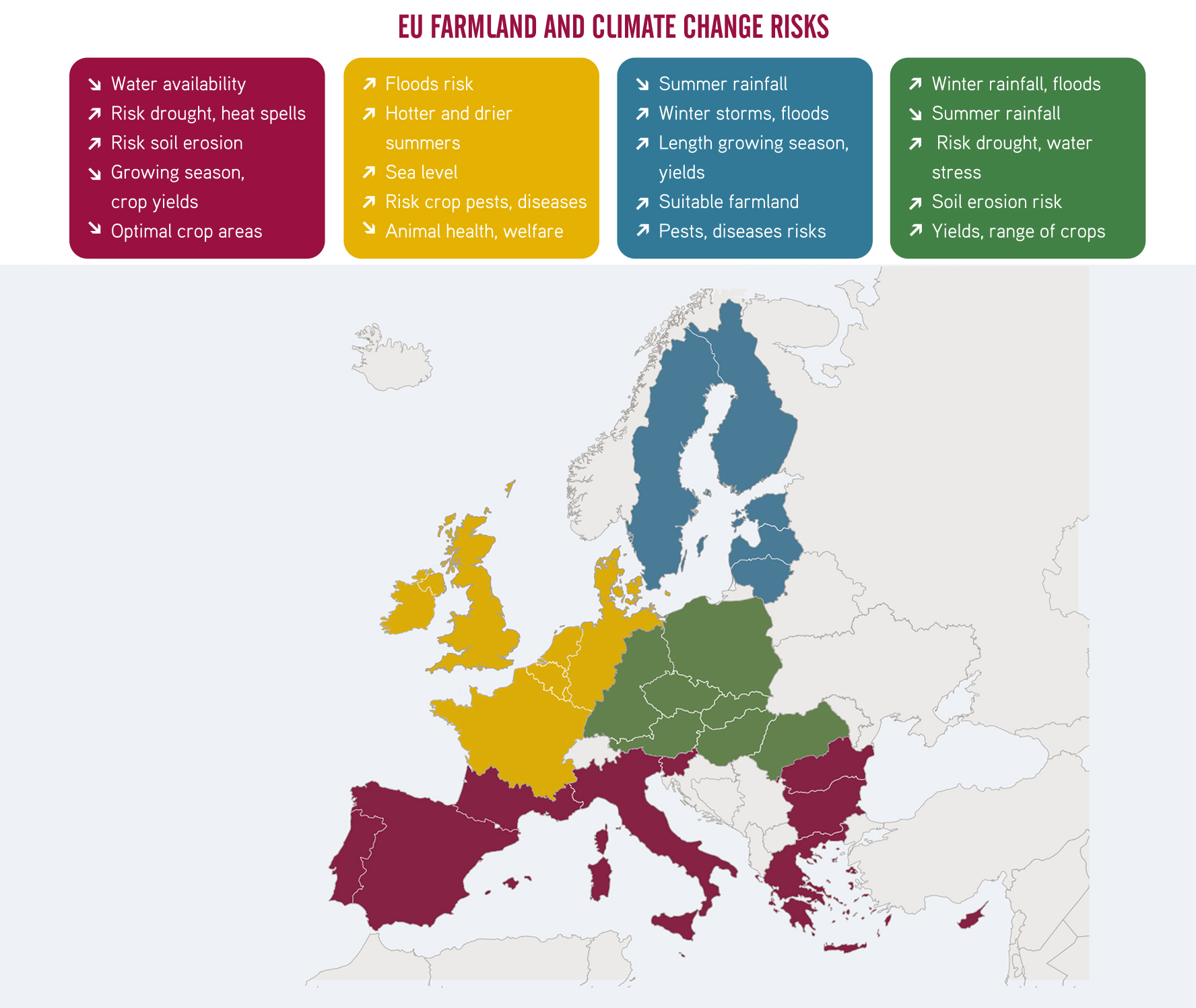 Zagrożenia związane ze zmianą klimatu dla rolnictwa UE
Zagrożenie upraw  
Globalne kryzysy dostaw
Konflikty o zasoby (woda, surowce rolne...)
Link: awa.agriadapt.eu
15
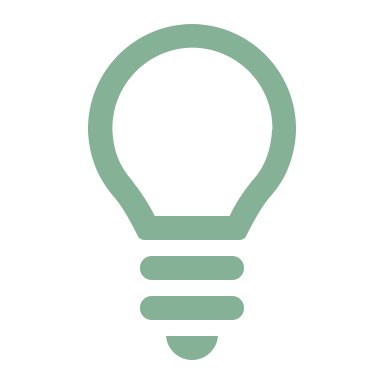 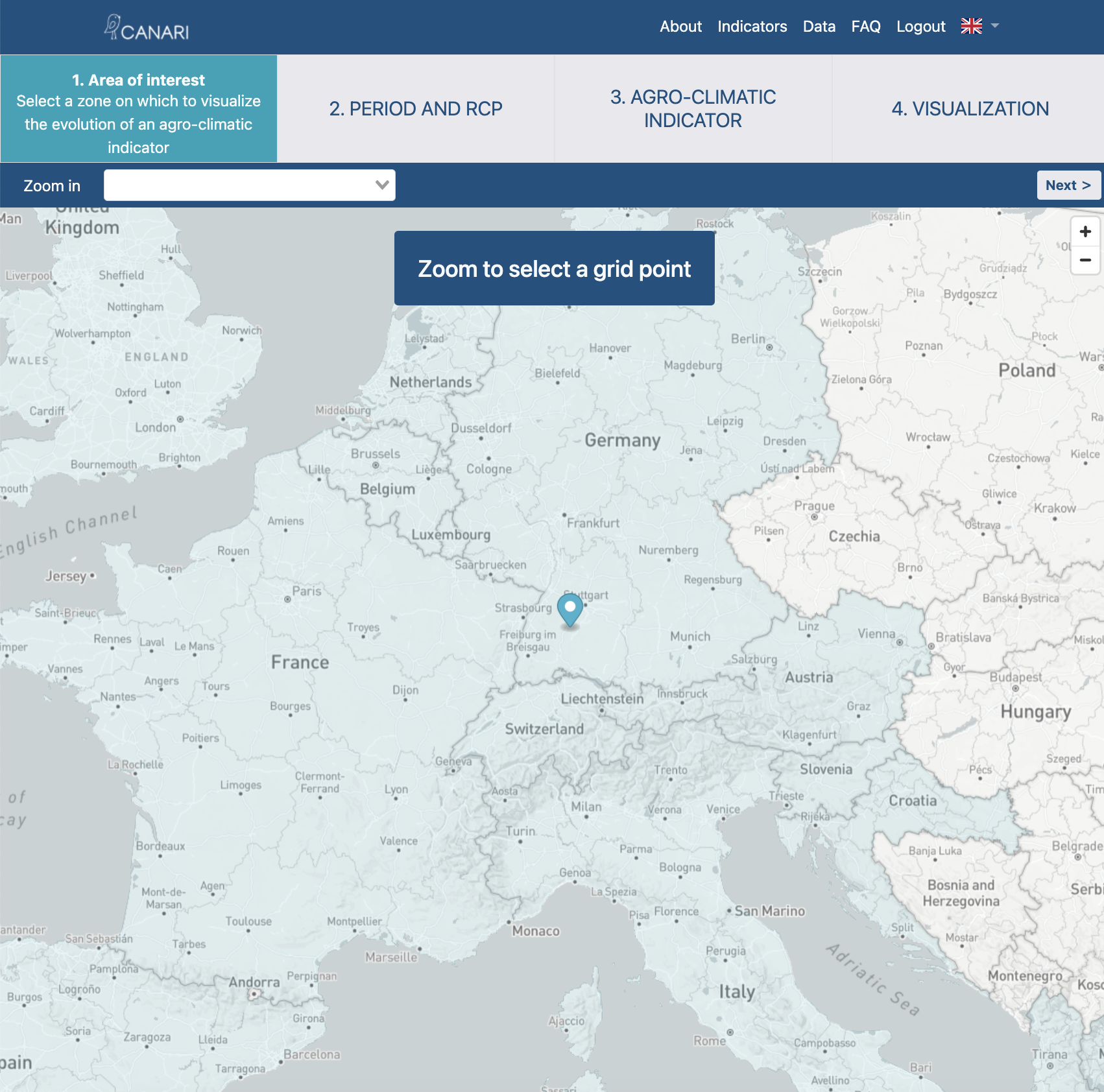 Zagrożenia związane ze zmianą klimatu w Niemczech
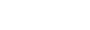 Ten slajd należy dostosować do swojego kraju!
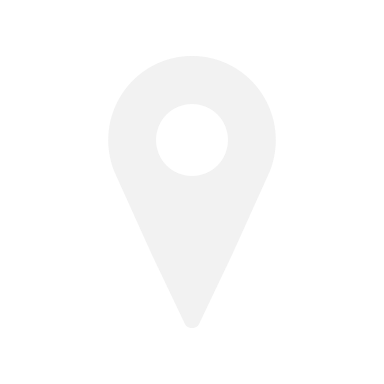 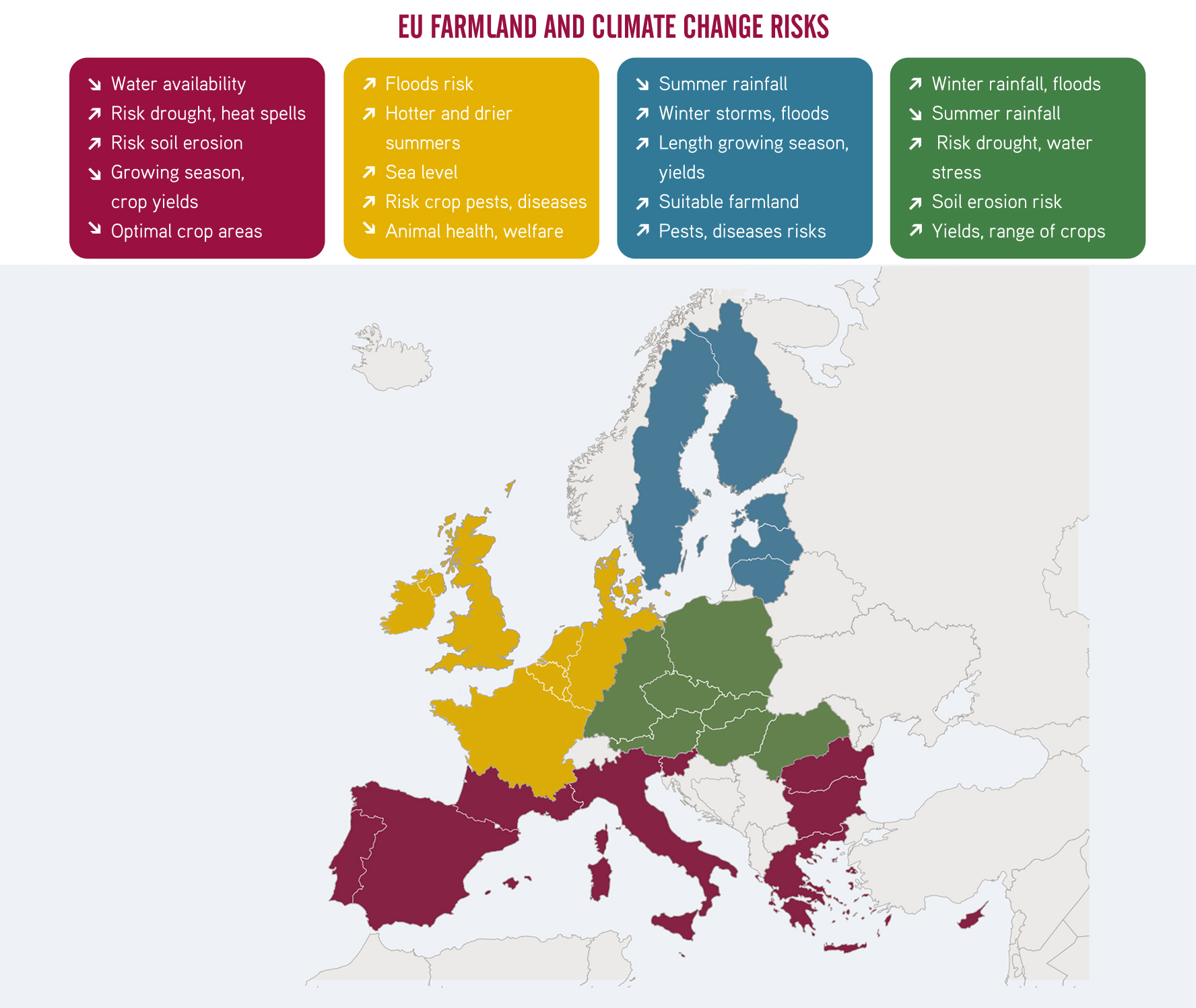 Link: awa.agriadapt.eu
16
Link: https://canari-europe.com/app
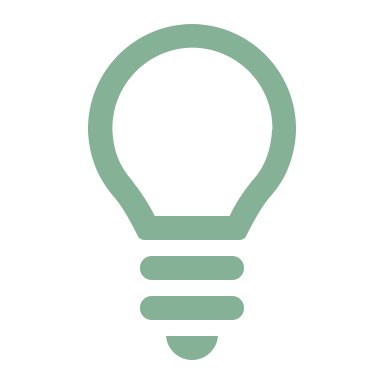 Zagrożenia związane ze zmianą klimatu w Niemczech
Ten slajd należy dostosować do swojego kraju!
Scenariusz przyszłości dla wybranych wskaźników zmian klimatu
Przedstawione liczby to prognozowane zmiany wartości mediany między niedawną przeszłością (1985-2020) a najbliższą przyszłością (2021-2050) w ramach scenariusza RCP4.5 (reprezentatywna ścieżka koncentracji).
17
Link: https://canari-europe.com/app
Produkty ekologiczne wykazują lepszy wpływ na klimat
Systematyczny przegląd naukowych badań porównawczych przeprowadzonych w ciągu ostatnich 30 lat w umiarkowanych strefach klimatycznych
Gospodarstwa ekologiczne były średnio:
1 082 kilogramy mniej ekwiwalentu CO2 na hektar i rok
ze względu na wyższy wskaźnik sekwestracji dwutlenku węgla i zmniejszoną emisję podtlenku azotu 
Zawartość próchnicy wyższa o 26
Stabilność agregatu wyższa o 15%
Współczynnik infiltracji wody wyższy o 137 
zmniejszenie spływu powierzchniowego i erozji gleby
Efektywność wykorzystania azotu była o 12% wyższa
Efektywność wykorzystania energii wyższa o 19
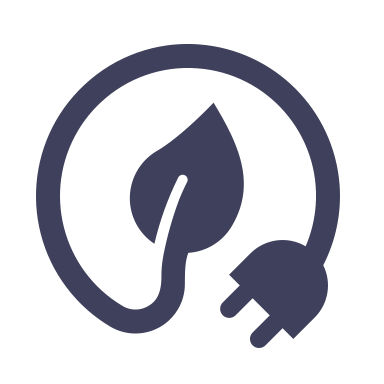 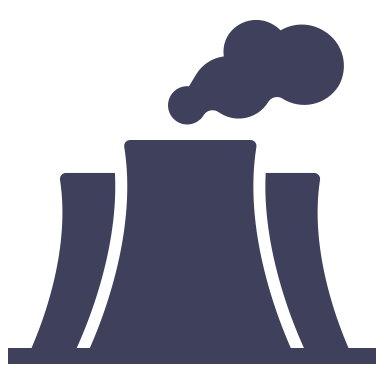 ...w porównaniu do rolnictwa konwencjonalnego
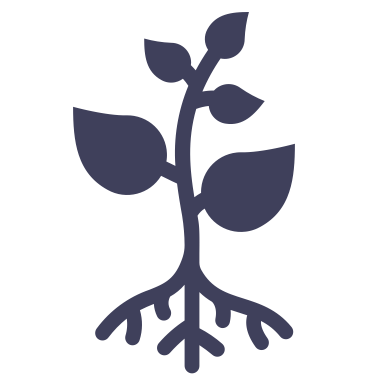 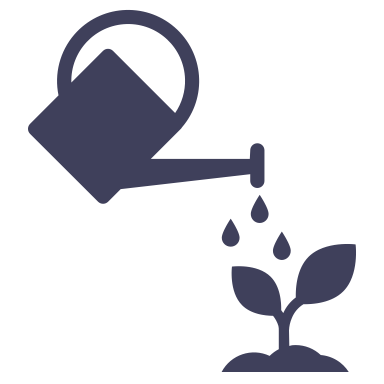 Odniesienie: Sanders et al, 2025
link: https://link.springer.com/article/10.1007/s13165-025-00493-w
18
[Speaker Notes: Sanders J., Brinkmann J., Chmelikova L., Ebertseder F., Freibauer A., Gottwald F., Haub A., Hauschild M., Hoppe J., Hülsbergen K., Jung R., Kusche D., Levin K., March S., Schmidtke K., Stein-Bachinger K., Treu H., Weckenbrock P., Wiesinger K., Gattinger A., Hess J. (2025): Korzyści rolnictwa ekologicznego dla środowiska i dobrostanu zwierząt w klimacie umiarkowanym. Rolnictwo ekologiczne, opublikowano w marcu 2025 r., otwarty dostęp.
https:// doi.org/ 10. 1007/ s13165- 025- 00493-w]
Najlepsze praktyki ekologicznego rolnictwa klimatycznego: Doświadczenia z Niemiec
19
Wybór praktyk ekologicznego rolnictwa klimatycznego
Sektory alternatywne
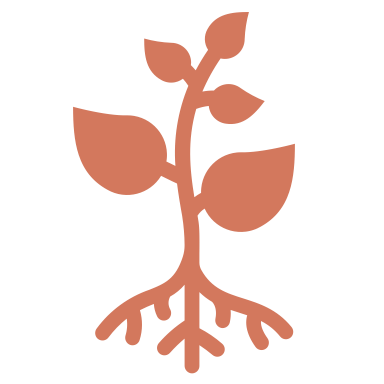 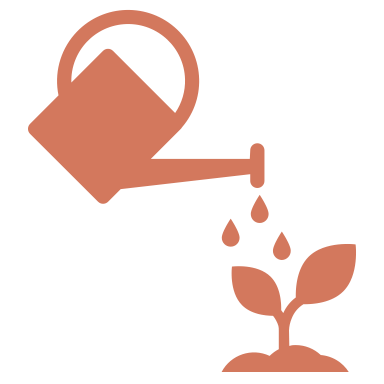 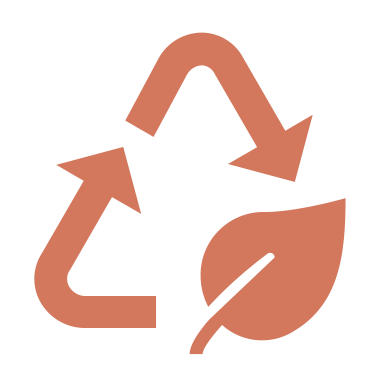 Zarządzanie danymi wejściowymi
Zarządzanie glebą
Zarządzanie wodą
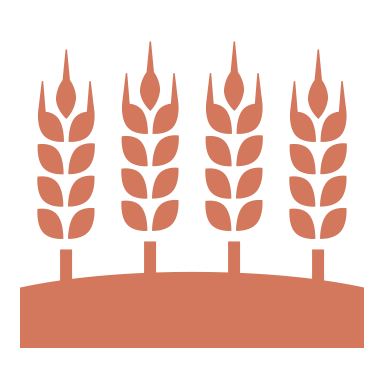 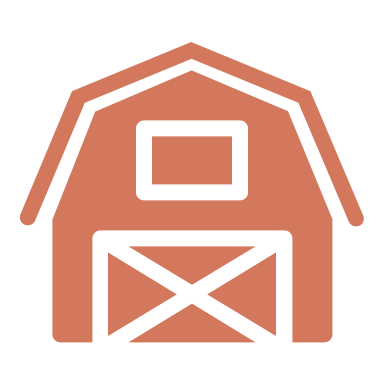 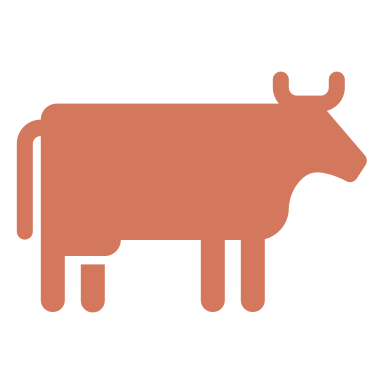 Zwierzęta gospodarskie
Uprawy i pola
Infrastruktura
Produkcja i stosowanie kompostu
Przechowywanie obornika
Aplikacja gnojowicy
Rolnictwo precyzyjne
Uprawa roli: zmniejszenie głębokości, częstotliwości, uprawa zerowa, uprawa minimalna
Dodawanie SOM do gleby 
Ograniczenie zużycia torfu 
Nawadnianie torfowisk
Zlewnia wody
Efektywne wykorzystanie wody
Dobre praktyki nawadniania
Monitorowanie zużycia wody
Konwersja na zieloną energię elektryczną
Odzysk ciepła z chłodzenia mleka lub kurników
Wykorzystanie i produkcja energii w gospodarstwie, np. agrofotowoltaika
Zmniejszenie ilości tworzyw sztucznych w gospodarstwie 
Pojazdy elektryczne
Optymalizacja zarządzania wypasem
Autonomia białka
Ograniczenie stosowania pasz treściwych
Dostosowanie zarządzania nawozem naturalnym
Rasy o podwójnym zastosowaniu
Zmniejszenie liczby zwierząt hodowlanych i przejście na produkcję bardziej opartą na roślinach
Ograniczona uprawa roli
Siew bezpośredni zamiast orki
Uprawa współrzędna
Rośliny okrywowe
Paski kwiatów
Rośliny wieloletnie
Agroleśnictwo
Dywersyfikacja produkcji
Wybór odmian przystosowanych do stresu wodnego lub cieplnego
...wiele więcej
20
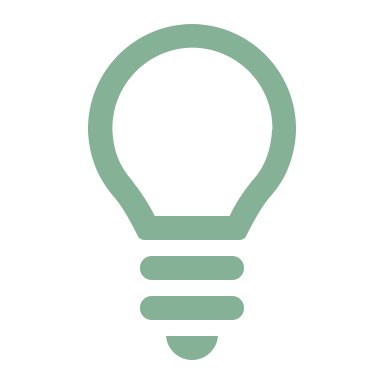 Przykłady z Niemiec i z Polski
Te trzy przykłady należy dostosować do swojego kraju!
Łagodzenie skutków: FarmDroid
Łagodzenie skutków + adaptacja: 
Siew bezpośredni, uprawa współrzędna
Agroleśnictwo
Siew krzyżowy zwiększający efektywność posiewu runi
21
Łagodzenie skutków: Zmniejszenie zużycia paliw kopalnych
Siew i pielenie rzepaku za pomocą FarmDroid
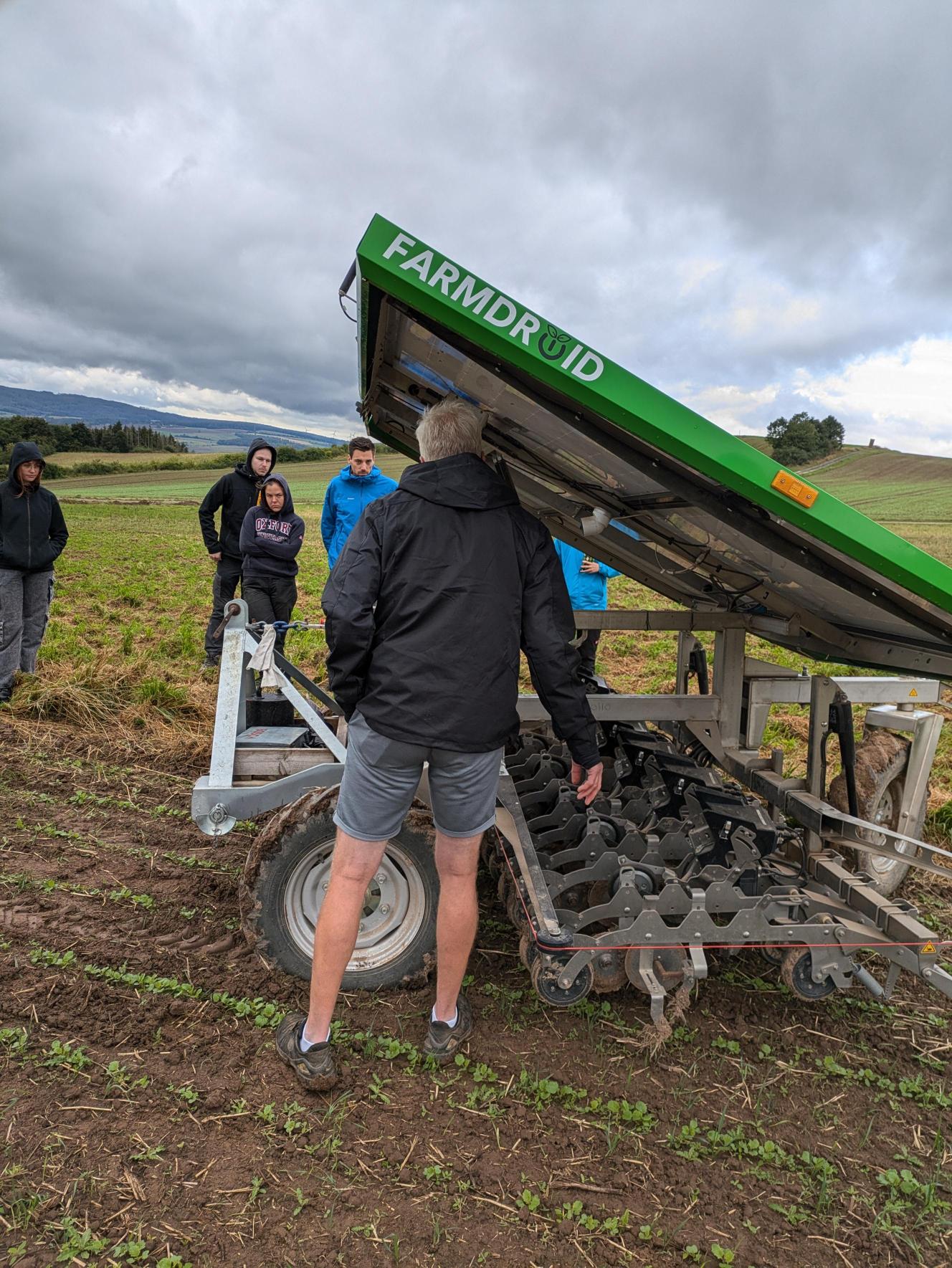 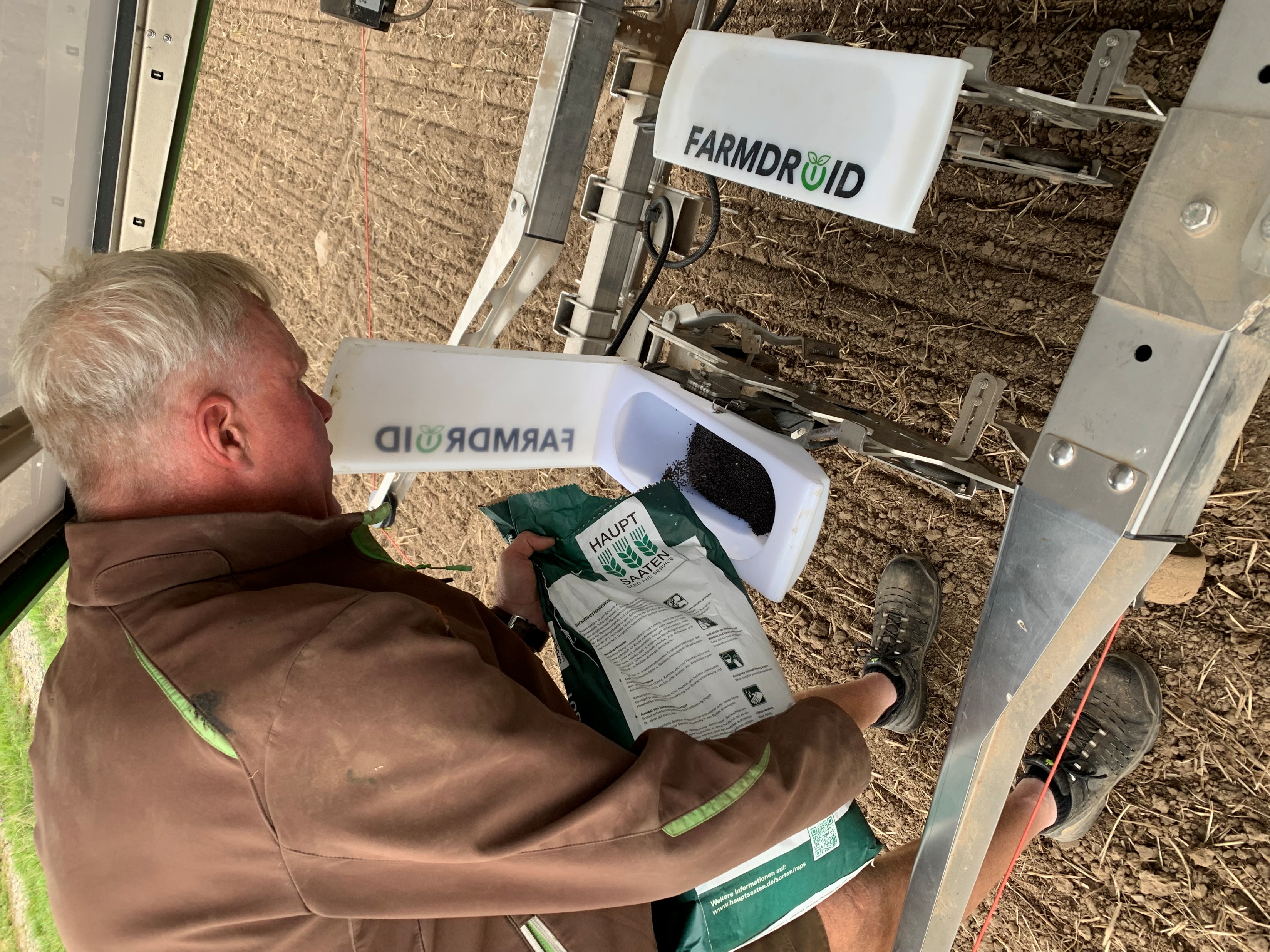 22
Łagodzenie skutków i adaptacja
Siew bezpośredni - uprawa współrzędowa
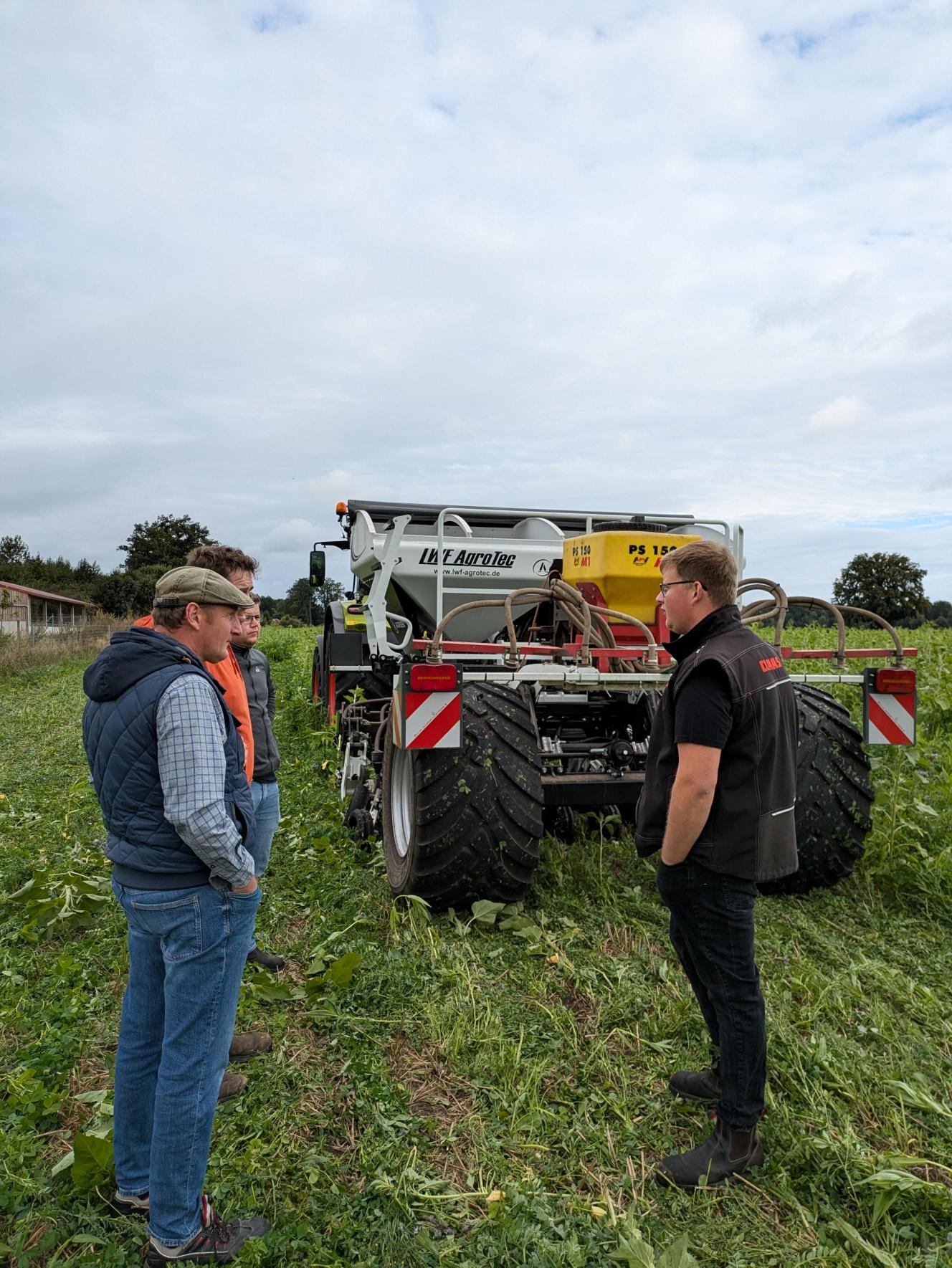 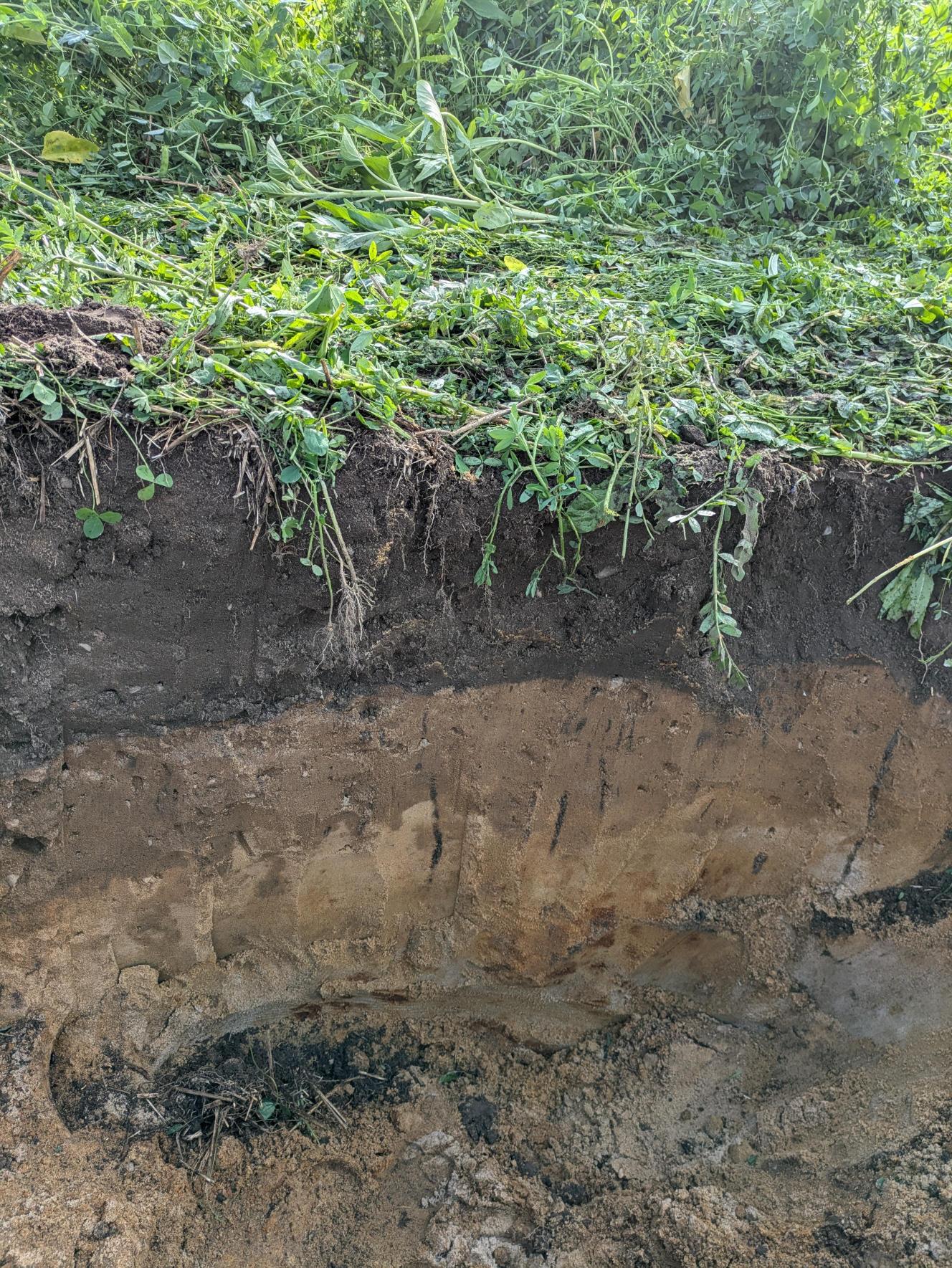 23
Łagodzenie skutków i adaptacja
Agroleśnictwo
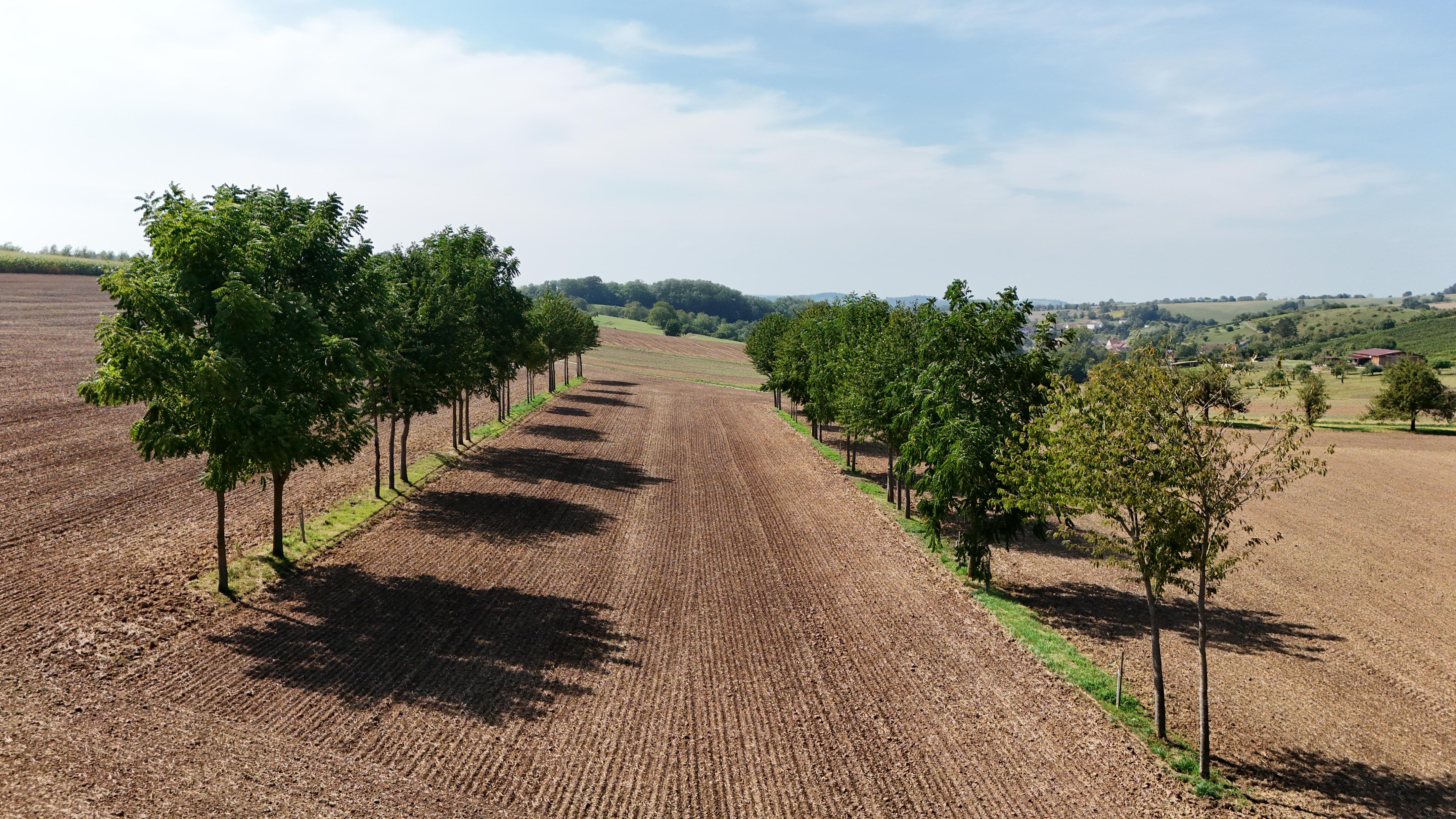 24
Podsiew runi pastwiskowej metodą krzyżową
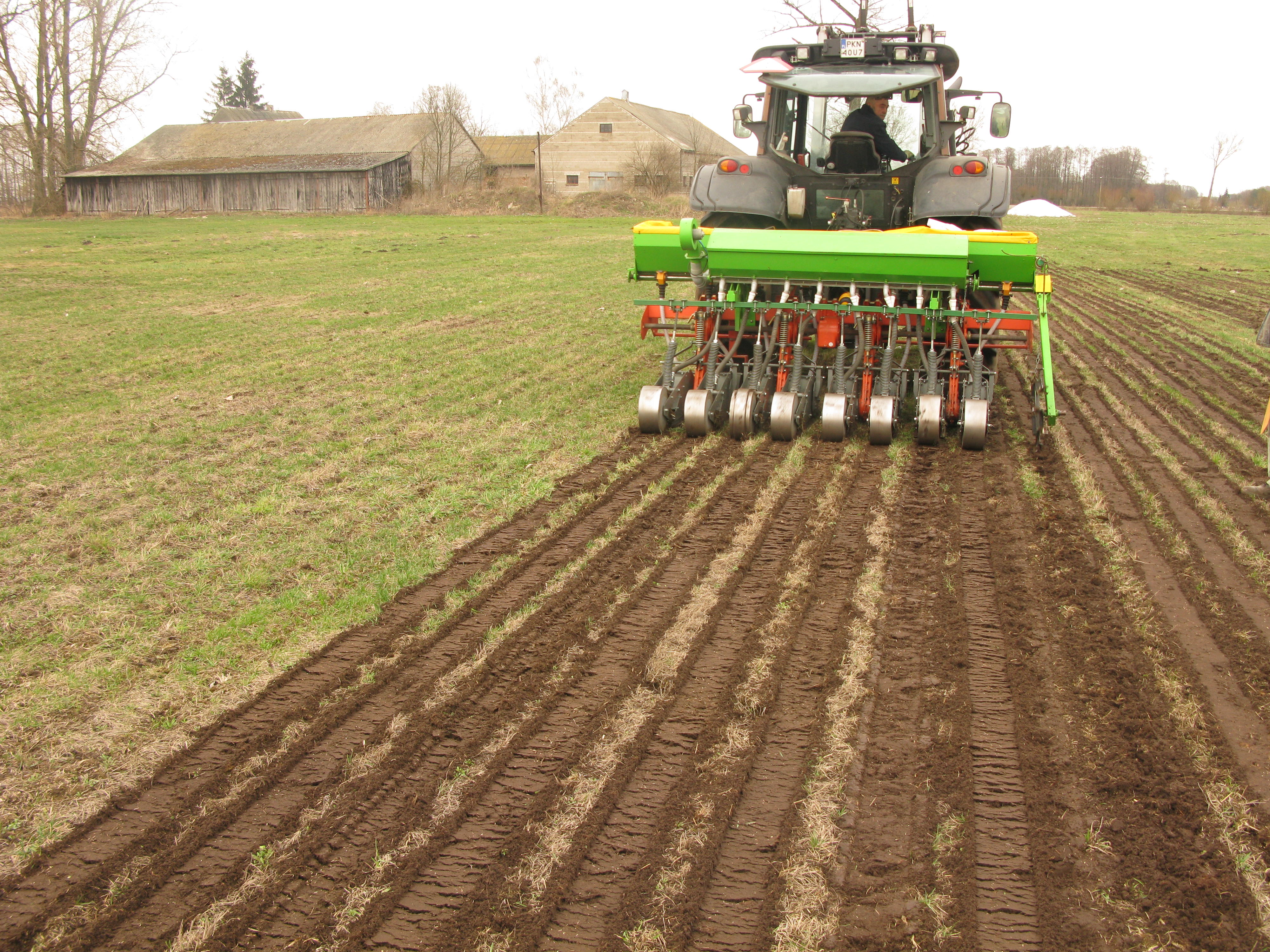 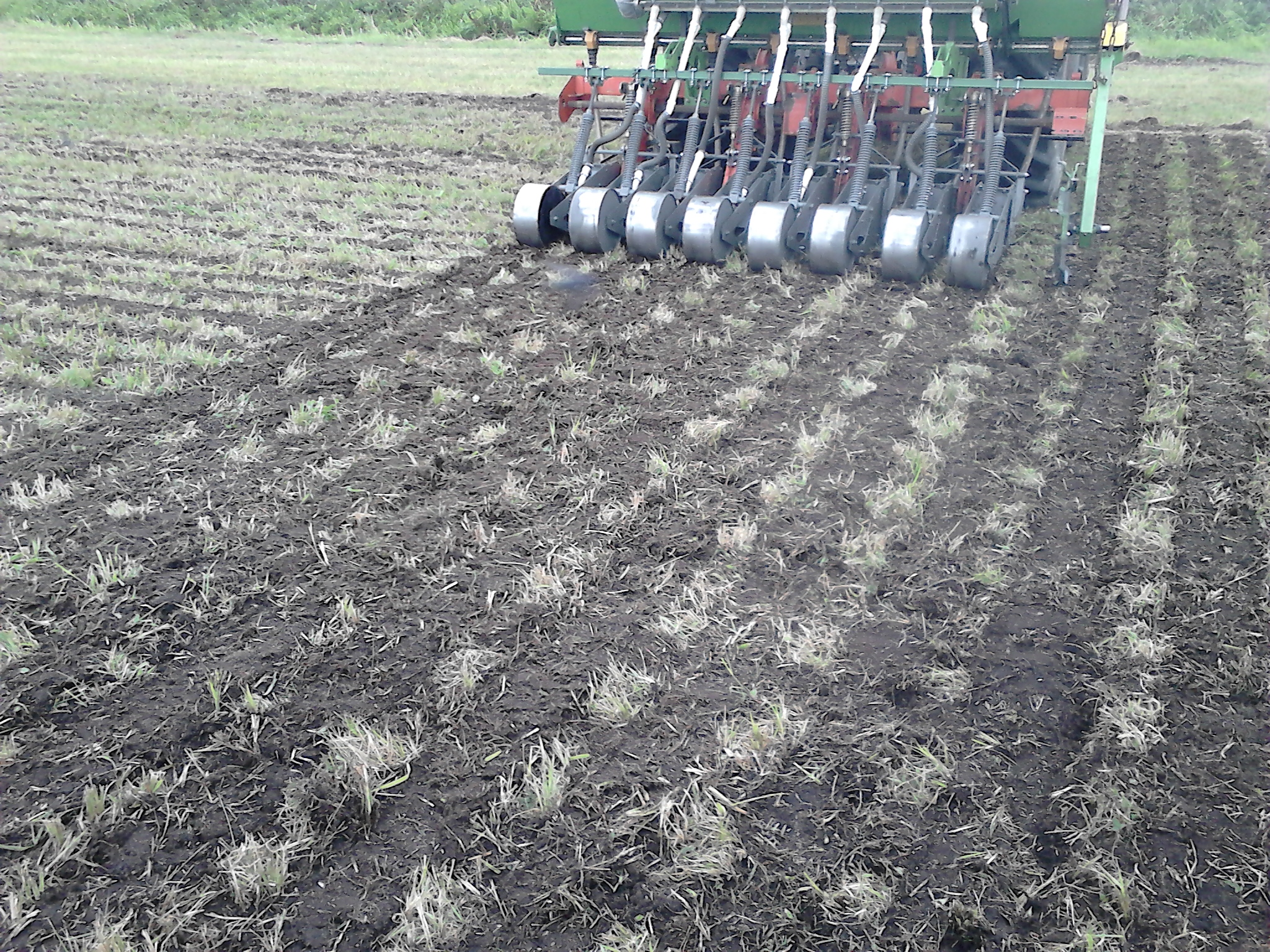 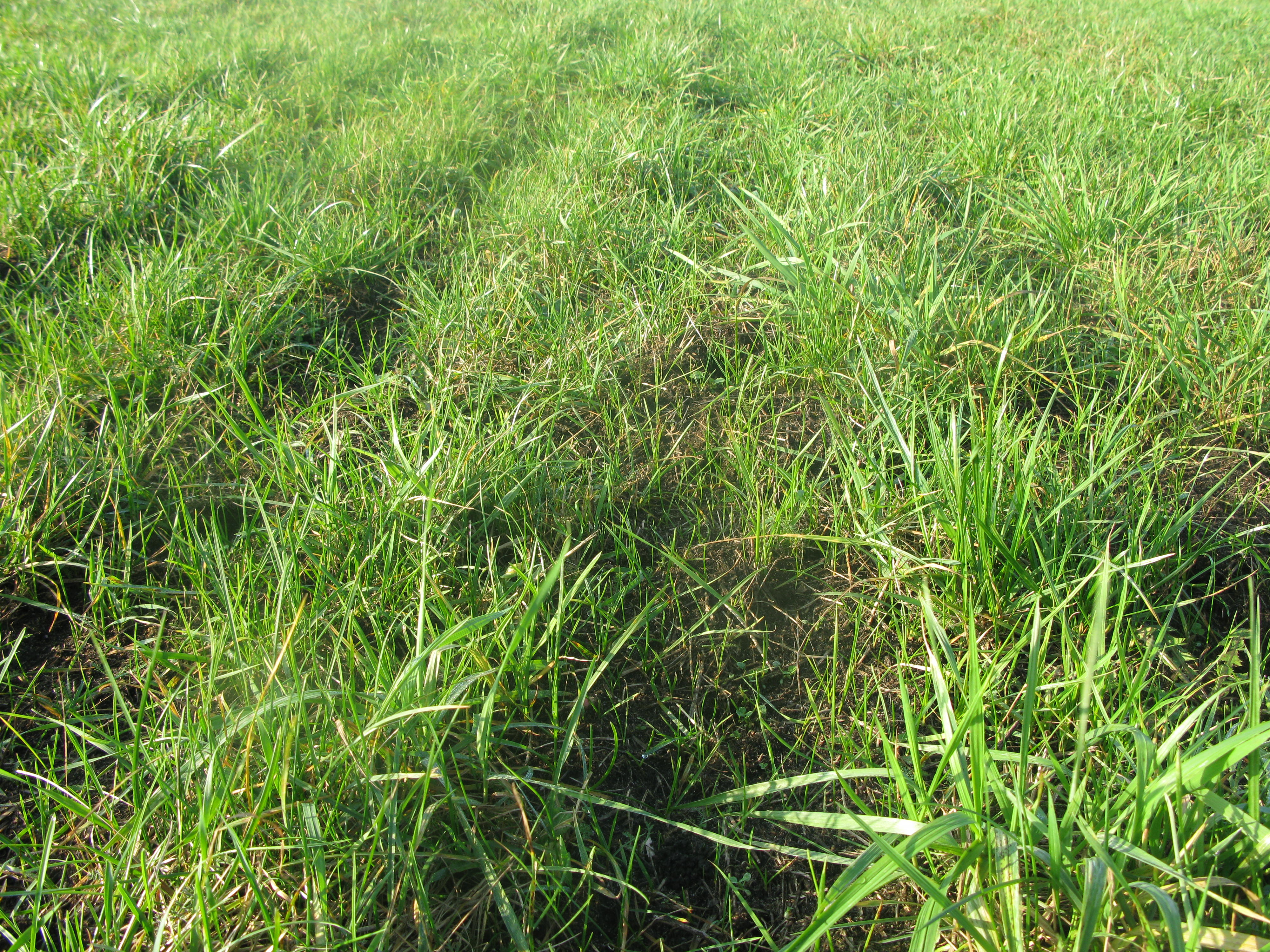 25
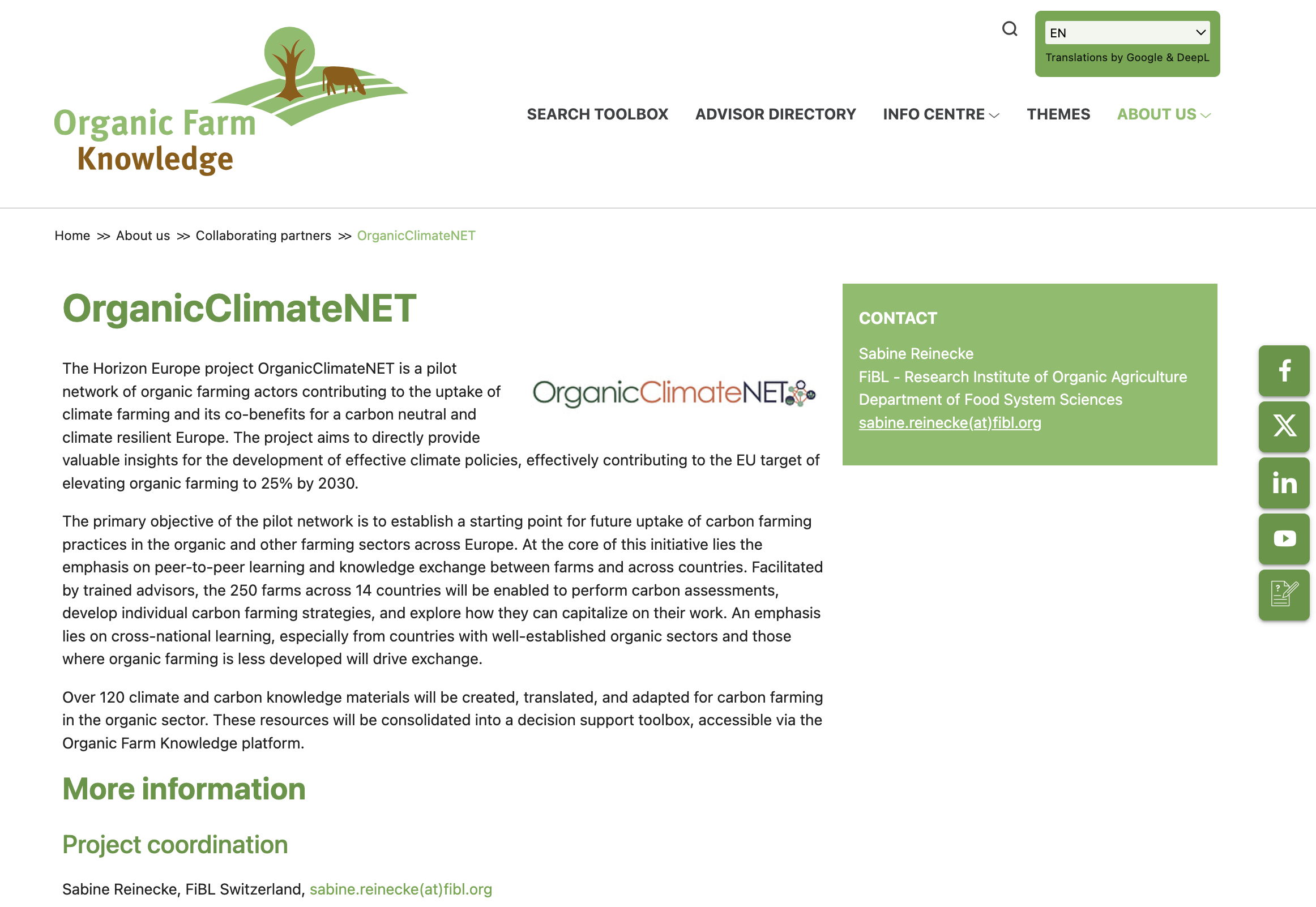 Gdzie znaleźć więcej informacji na temat najlepszych praktyk
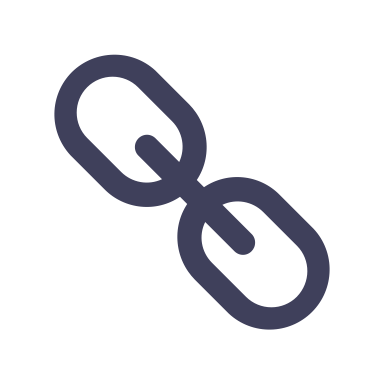 https://organic-farmknowledge.org/about/collaborating-partners/organicclimatenet
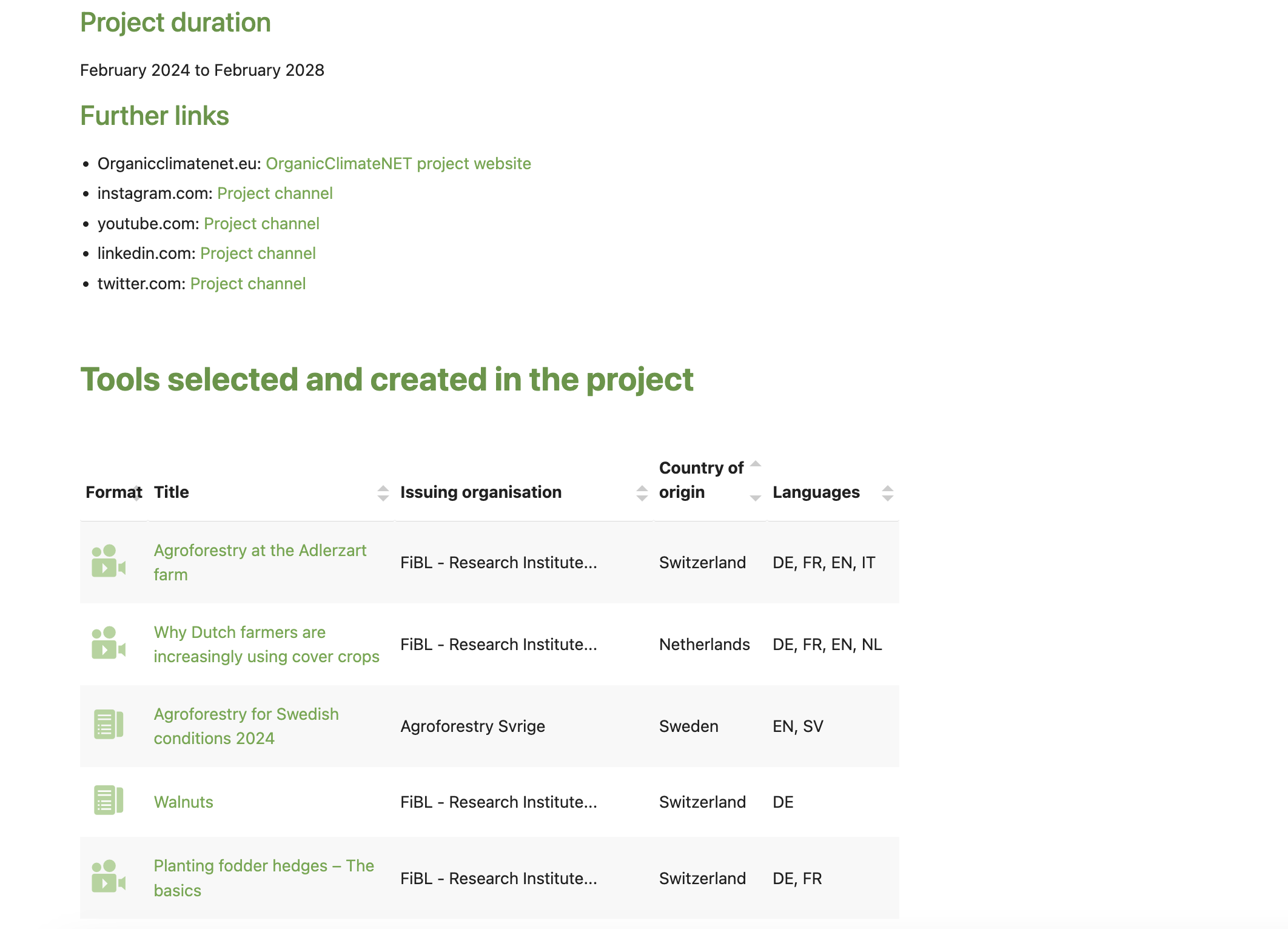 26
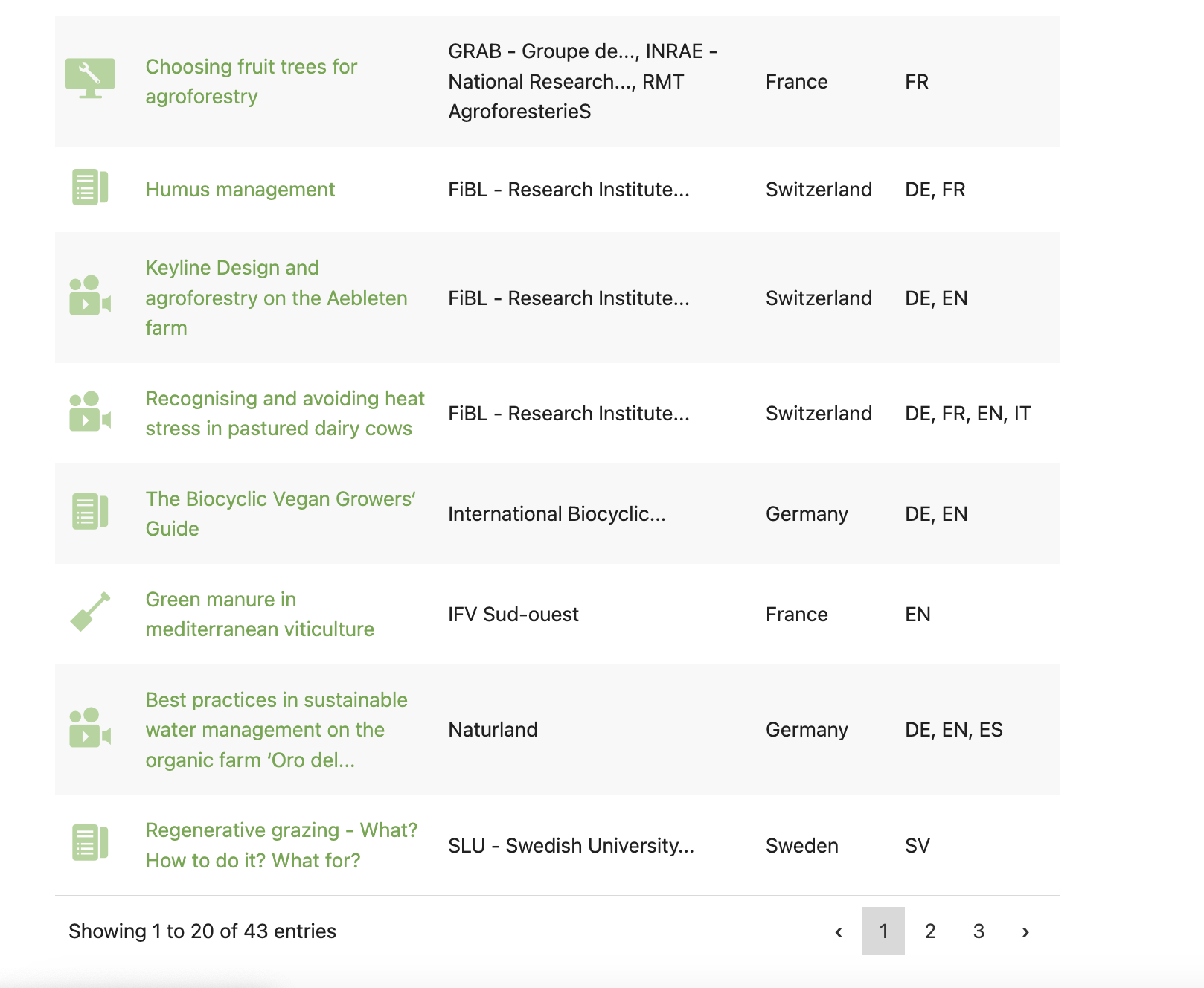 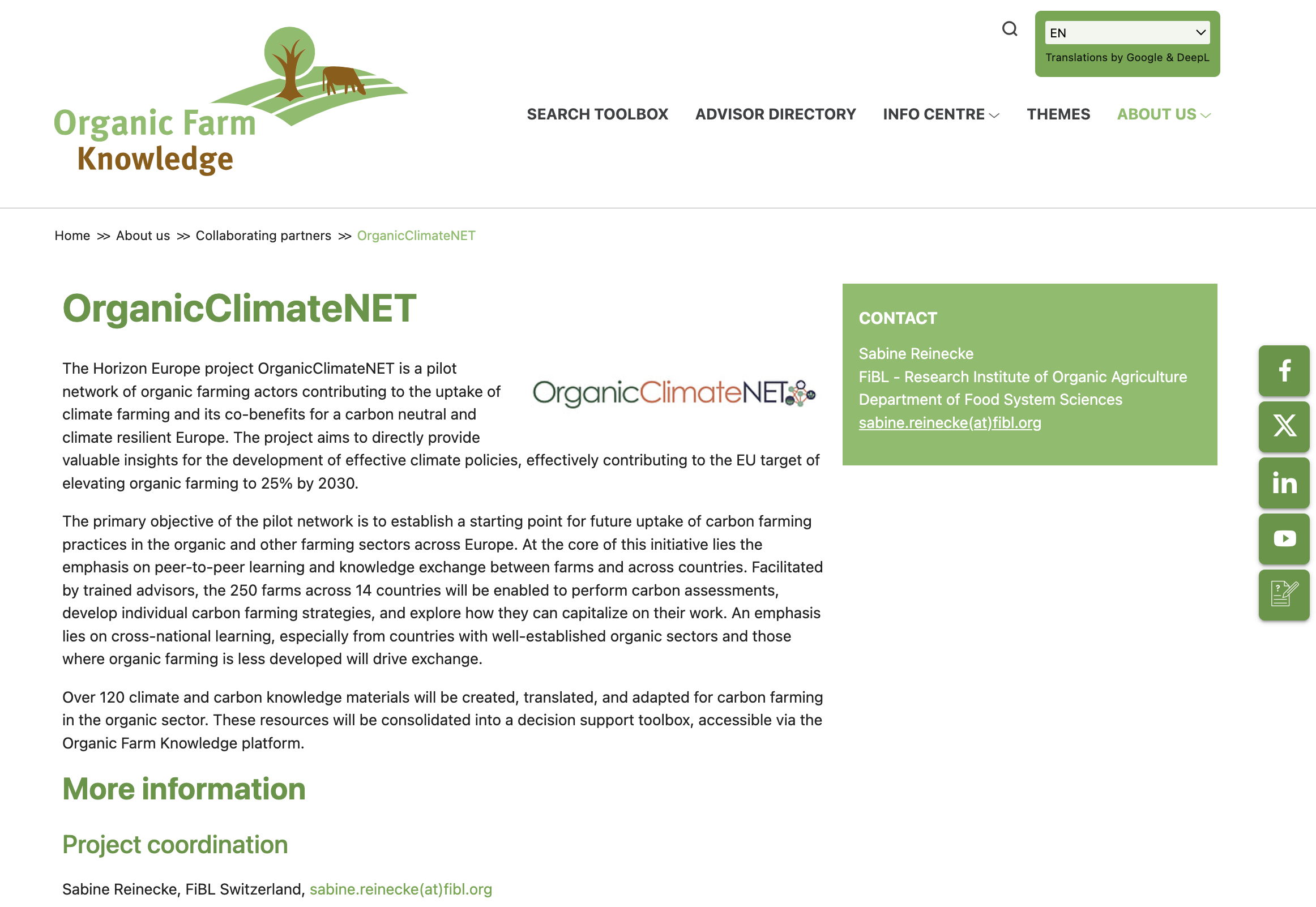 Jak znaleźć więcej informacji na temat najlepszych praktyk
https://organic-farmknowledge.org/about/collaborating-partners/organicclimatenet
~50 materiałów informacyjnych na temat praktyk ekologicznego rolnictwa klimatycznego dostępnych w różnych językach europejskich
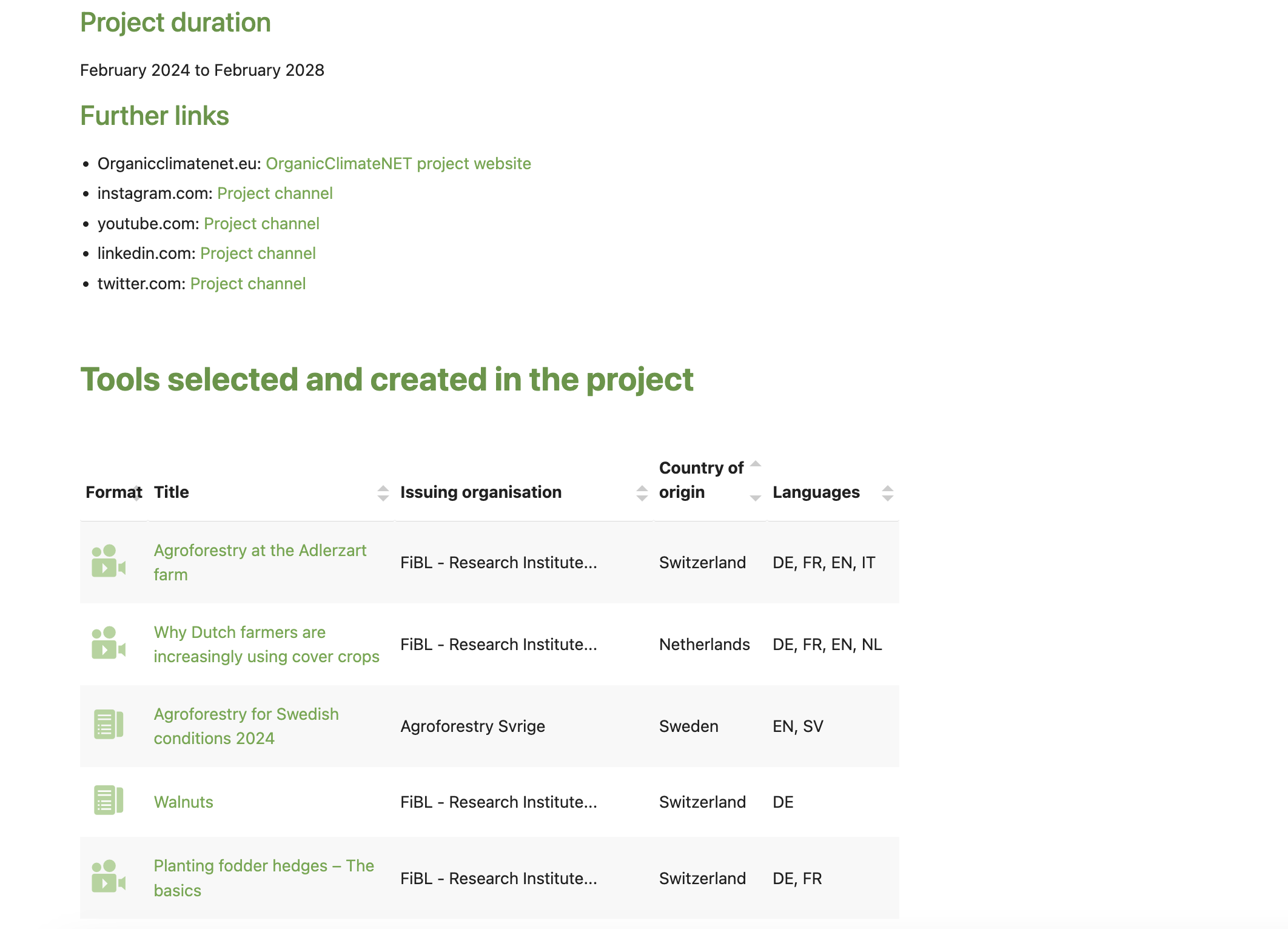 27
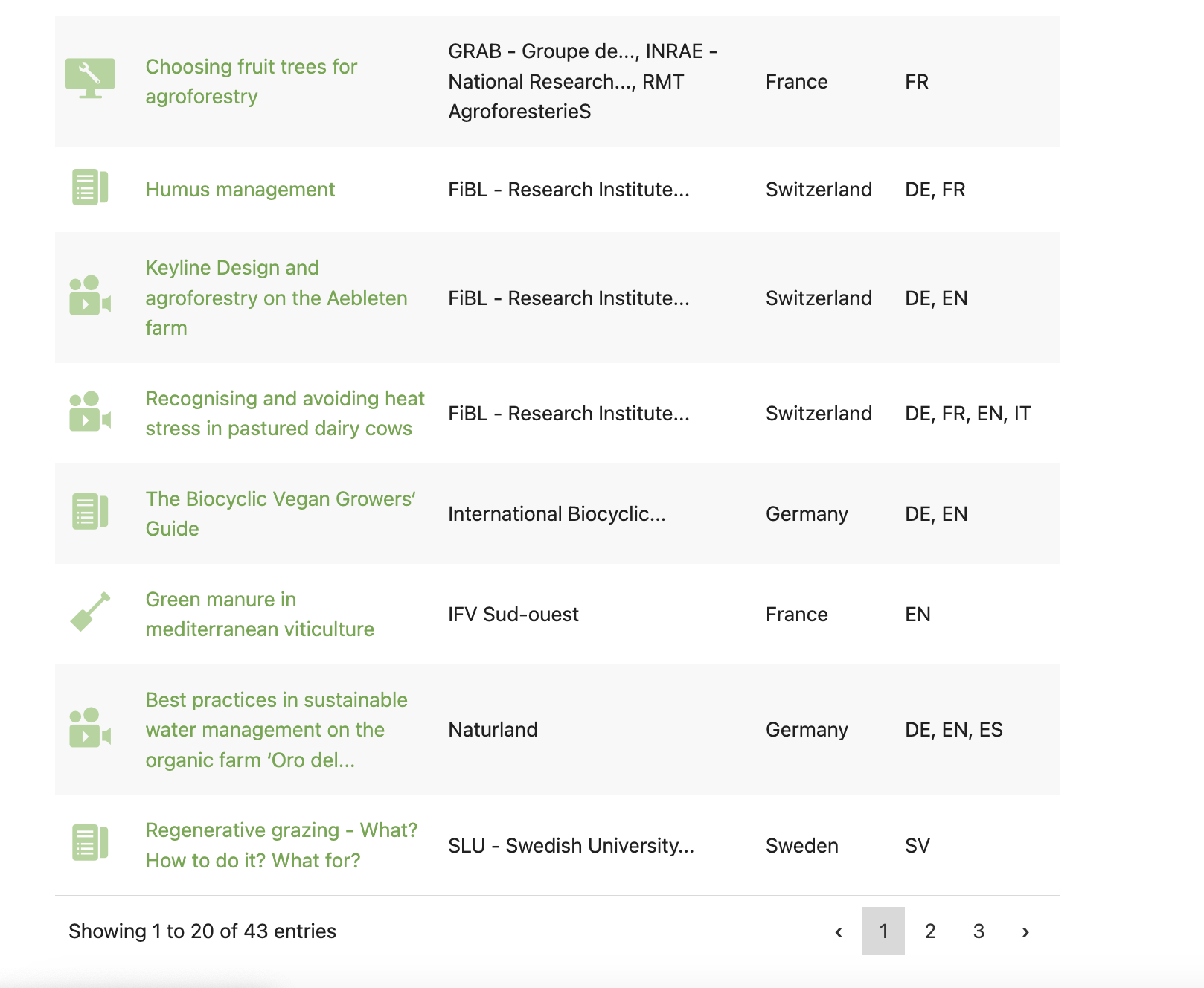 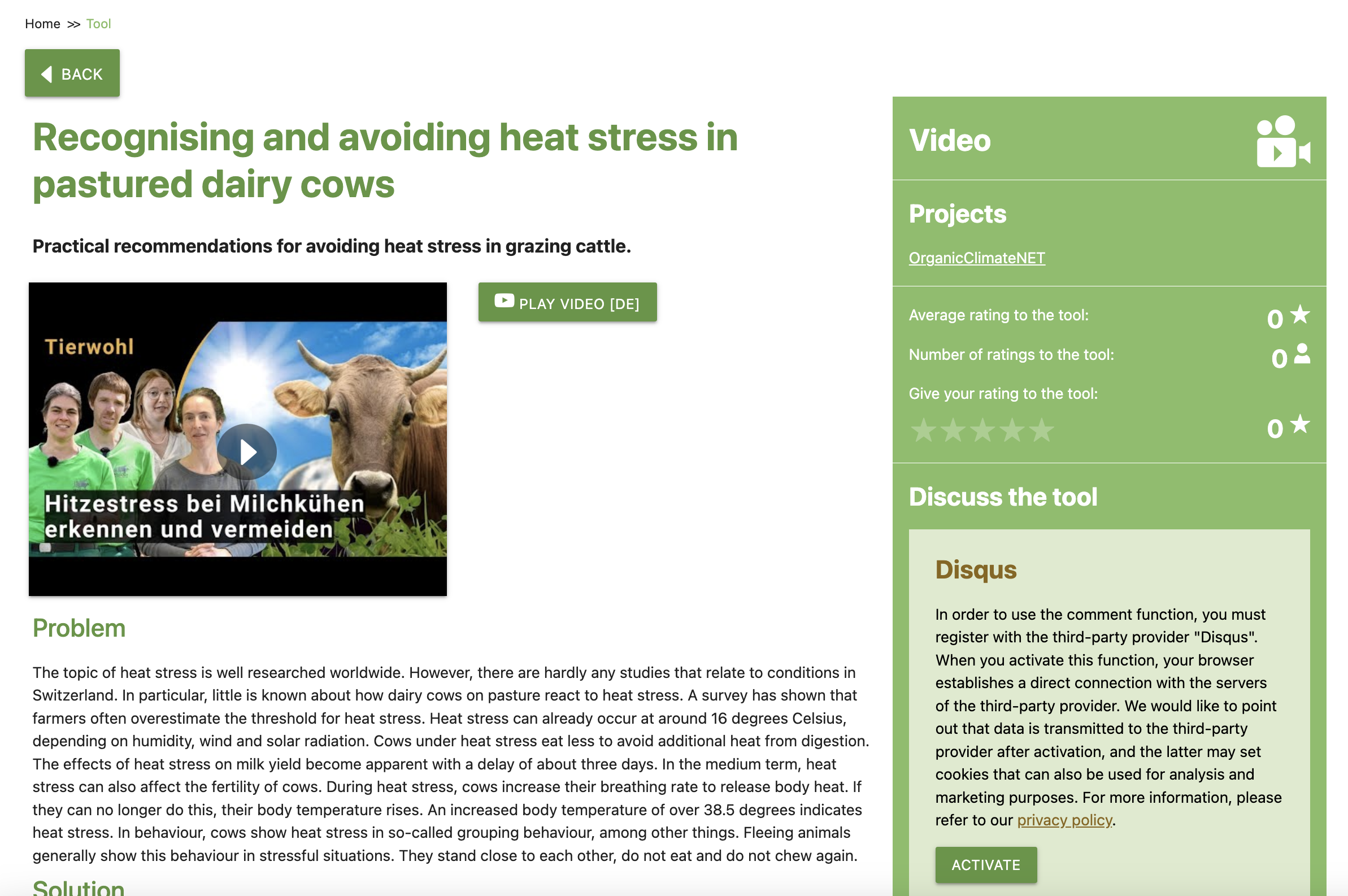 28
Wnioski
Rola rolnictwa ekologicznego w łagodzeniu zmian klimatu i adaptacji do nich
Z ekologicznego punktu widzenia, produkty organiczne mają duży potencjał, aby przyczynić się do rozwiązań klimatycznych
Istnieje potencjał łagodzący... ale stosunkowo ograniczony
Ma zalety w zakresie adaptacji
Praktyki można zoptymalizować, aby wspierać rolników w przystosowaniu się do wyzwań spowodowanych zmianami klimatu w perspektywie średnio- i długoterminowej.
Rozważenie kompromisów między poziomem wydajności a stabilnością wydajności
29
[Speaker Notes: Jednym z wyzwań jest to, że obliczenia te obejmują również uniknięte emisje z emisji pośrednich, takich jak produkcja agrochemikaliów.

Obecnie wiele emisji nie jest uwzględnianych w sektorze rolnictwa, nawet jeśli są one niezbędne.]
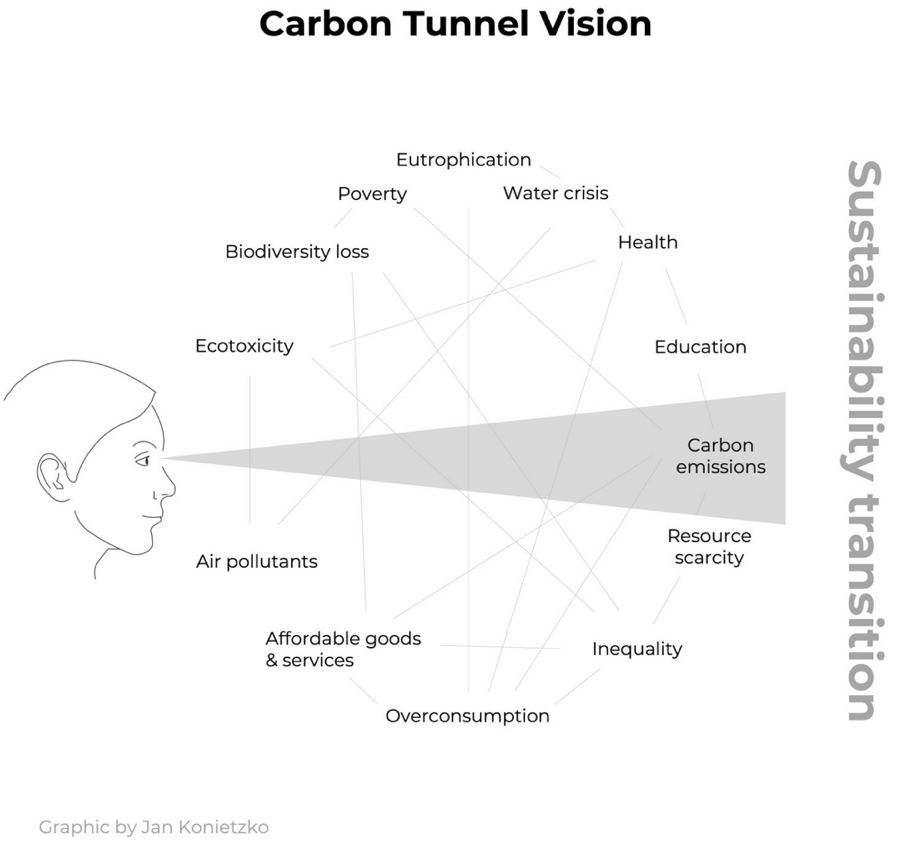 Wyzwania są liczne
Aby uniknąć widzenia tunelowego, należy wziąć pod uwagę cały system, aby kierować wyborem praktyk odpowiednich dla gospodarstwa
Link: https://www.sei.org/perspectives/move-beyond-carbon-tunnel-vision/
30
[Speaker Notes: https://www.sei.org/perspectives/move-beyond-carbon-tunnel-vision/


Podejście systemowe w rolnictwie ekologicznym - wspólne korzyści - rolnictwo całościowe]
Dziękuję!